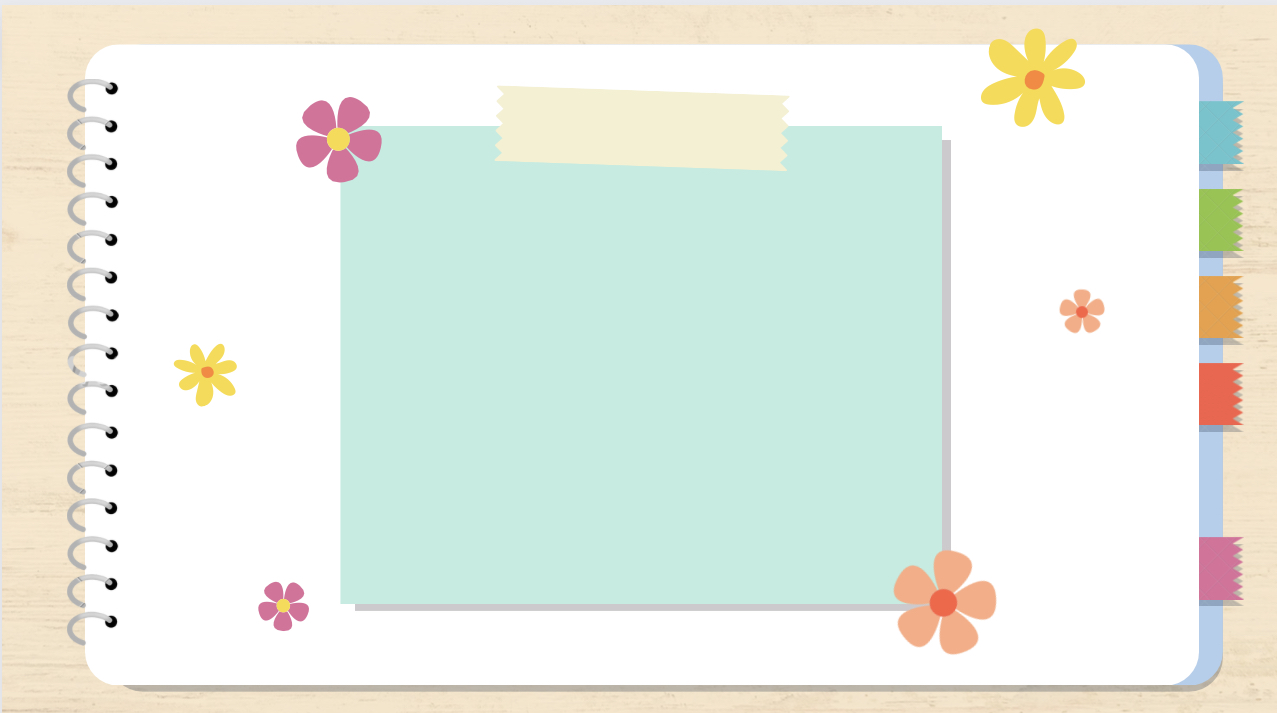 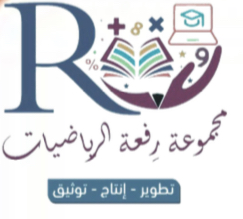 الفصل ٨ - ١ الاشكال الثلاثية الأبعاد
أ/ فاطمة جبران
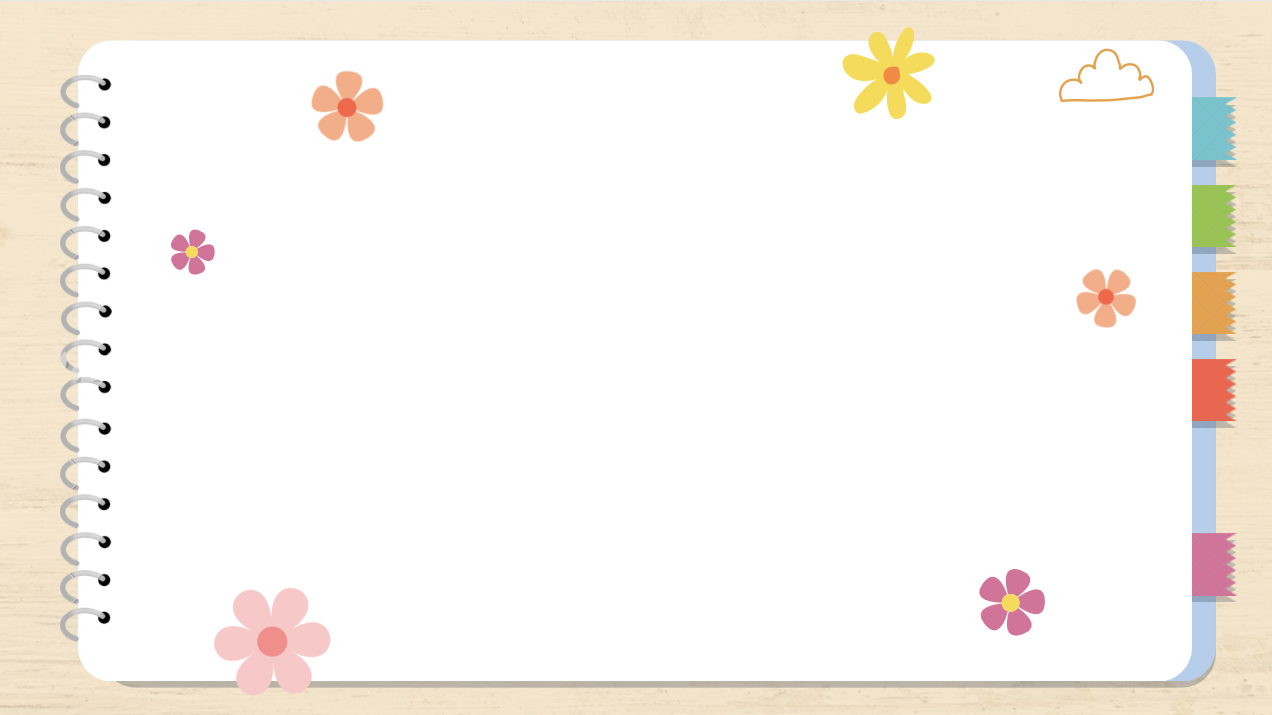 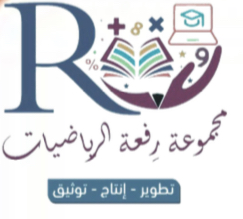 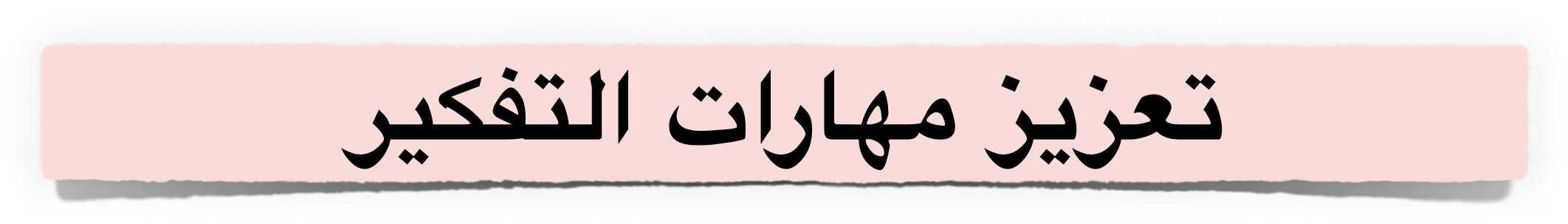 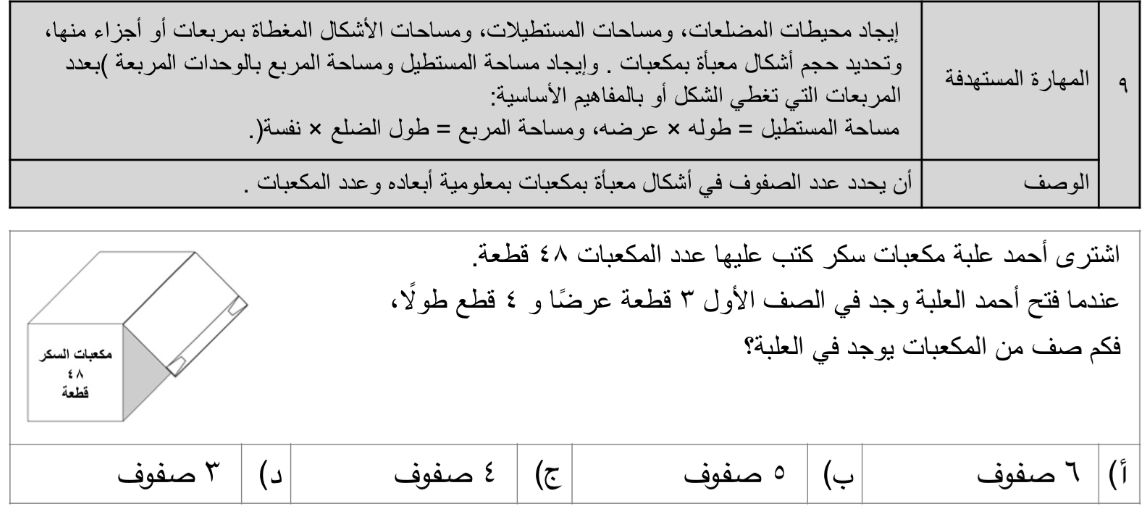 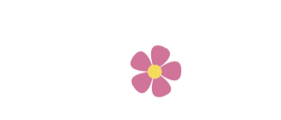 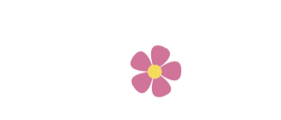 أ/ فاطمة جبران
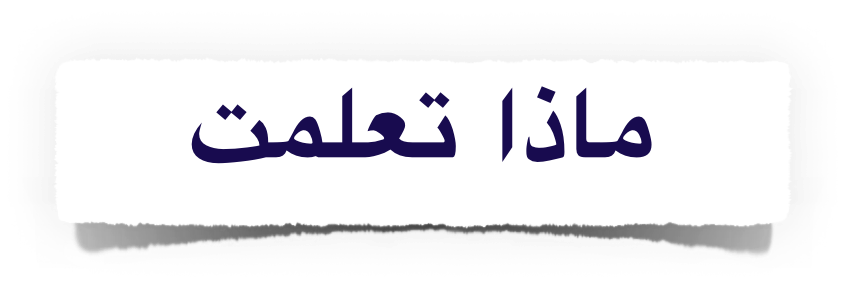 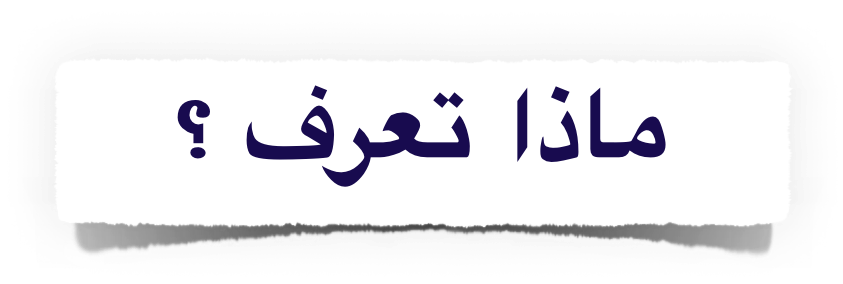 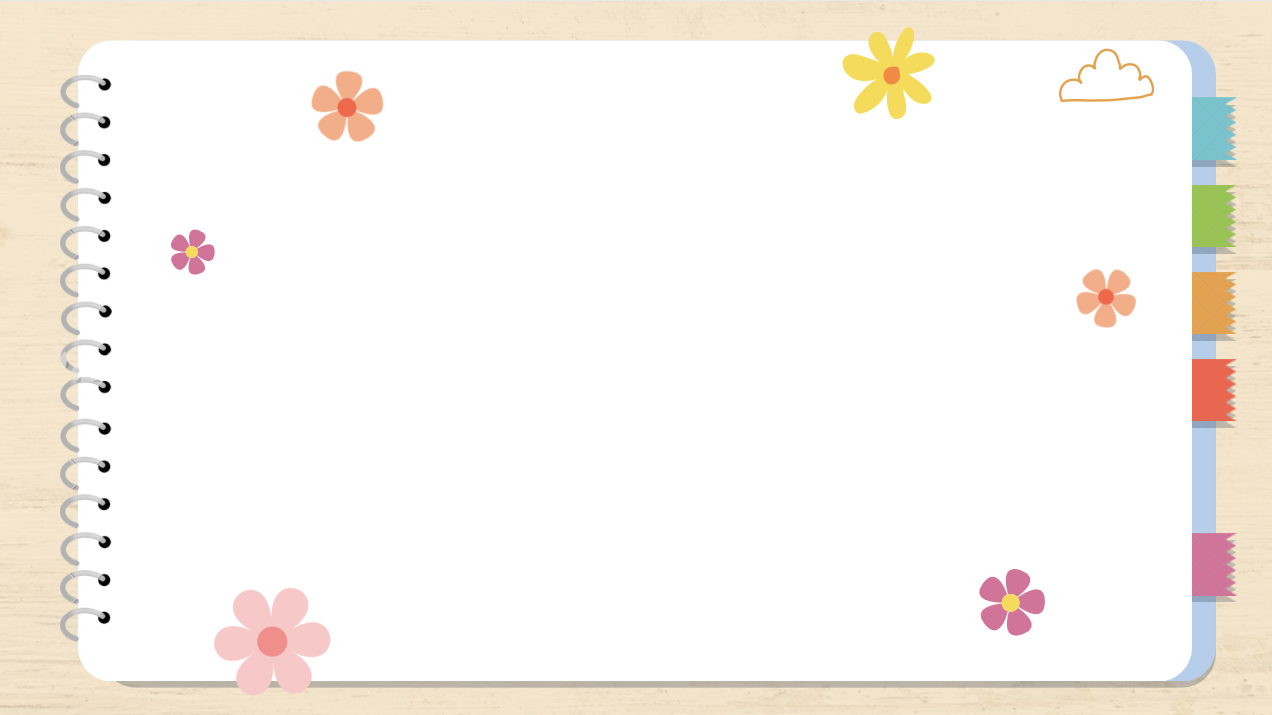 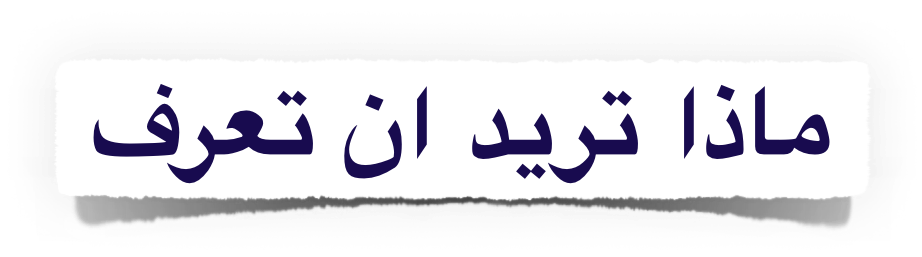 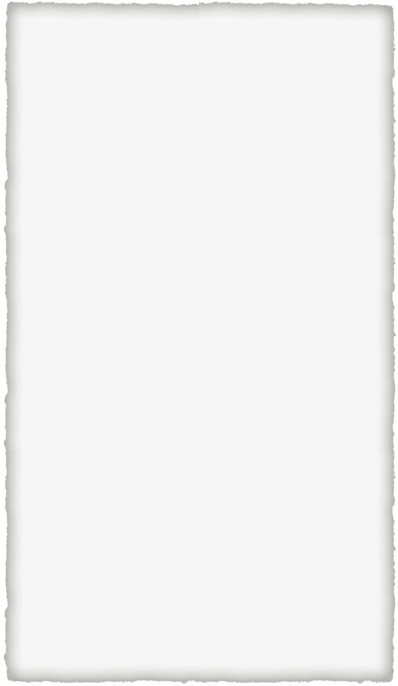 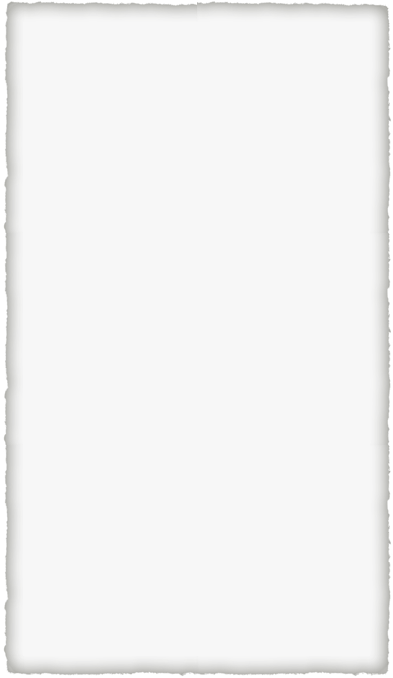 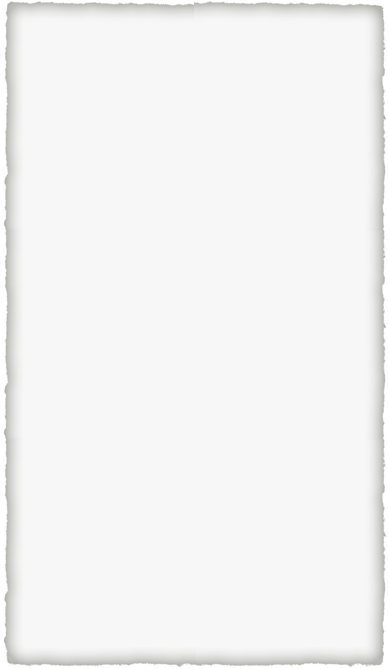 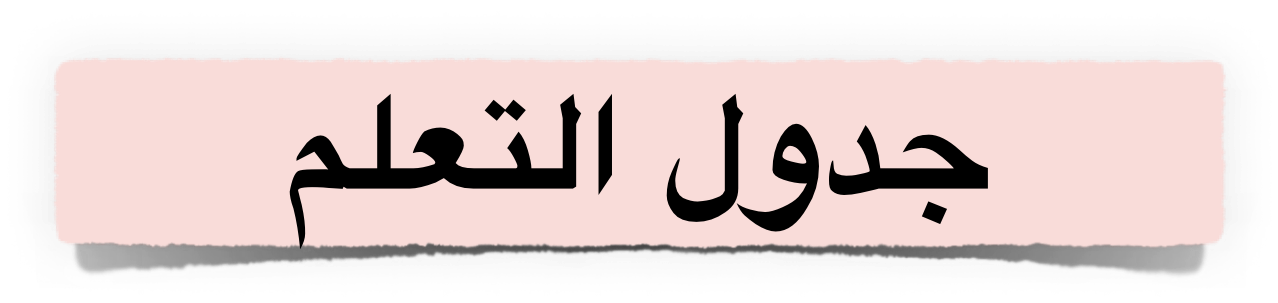 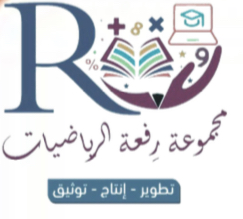 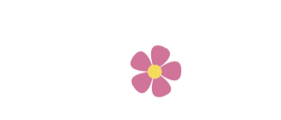 أ/ فاطمة جبران
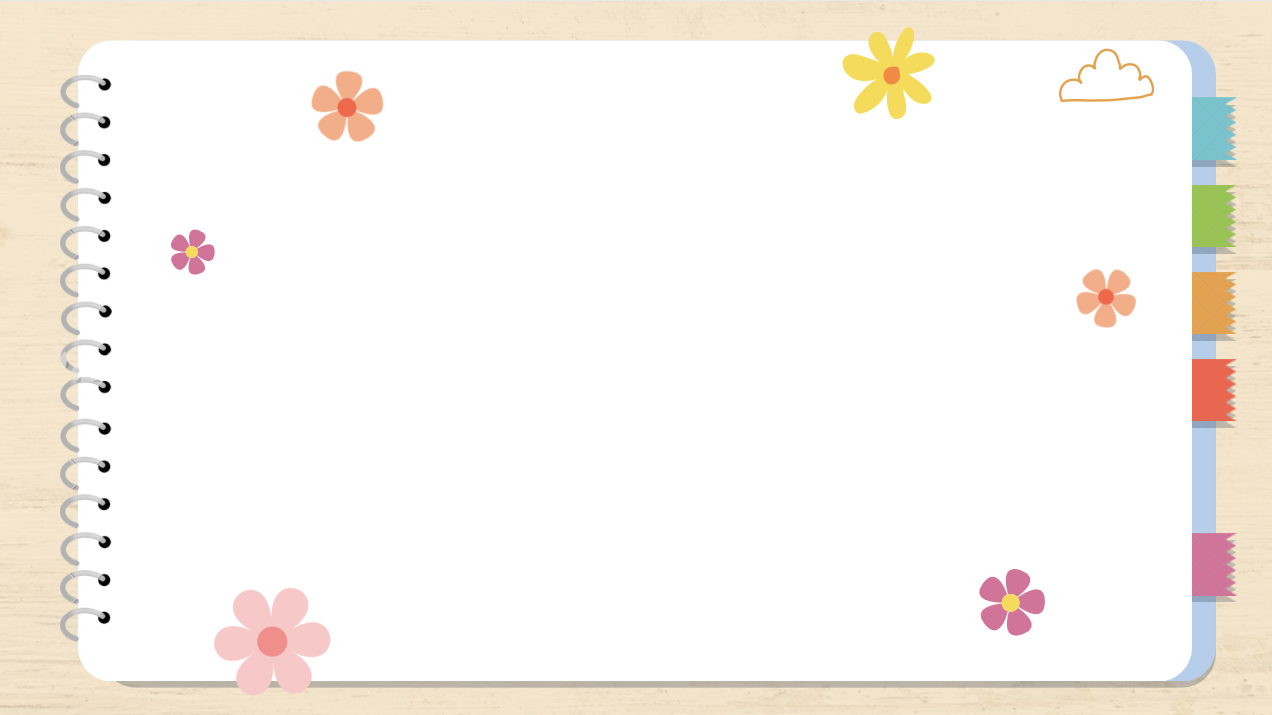 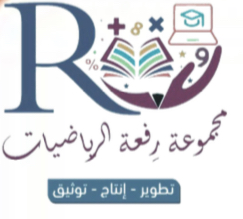 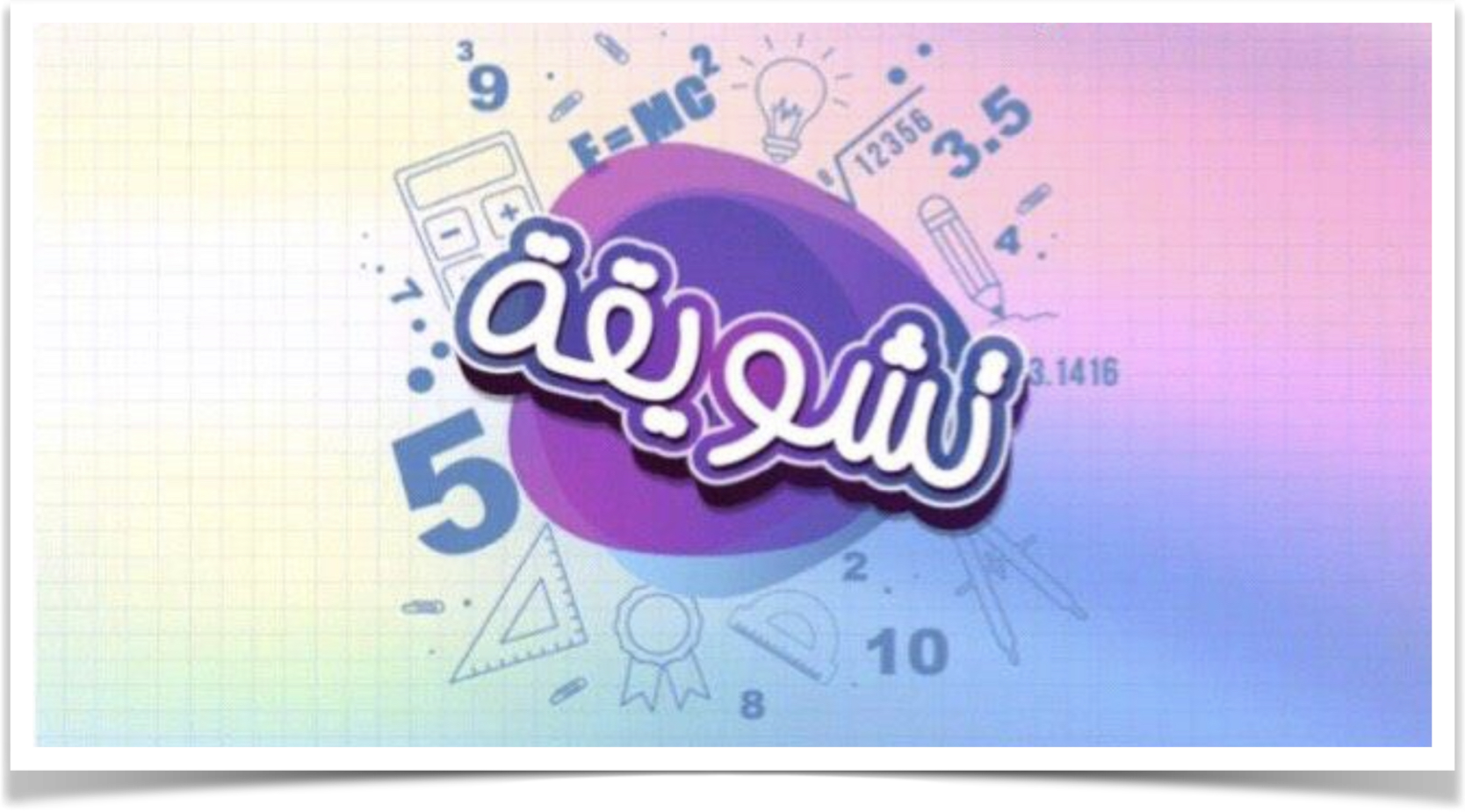 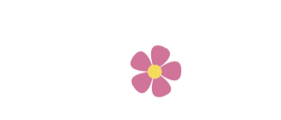 أ/ فاطمة جبران
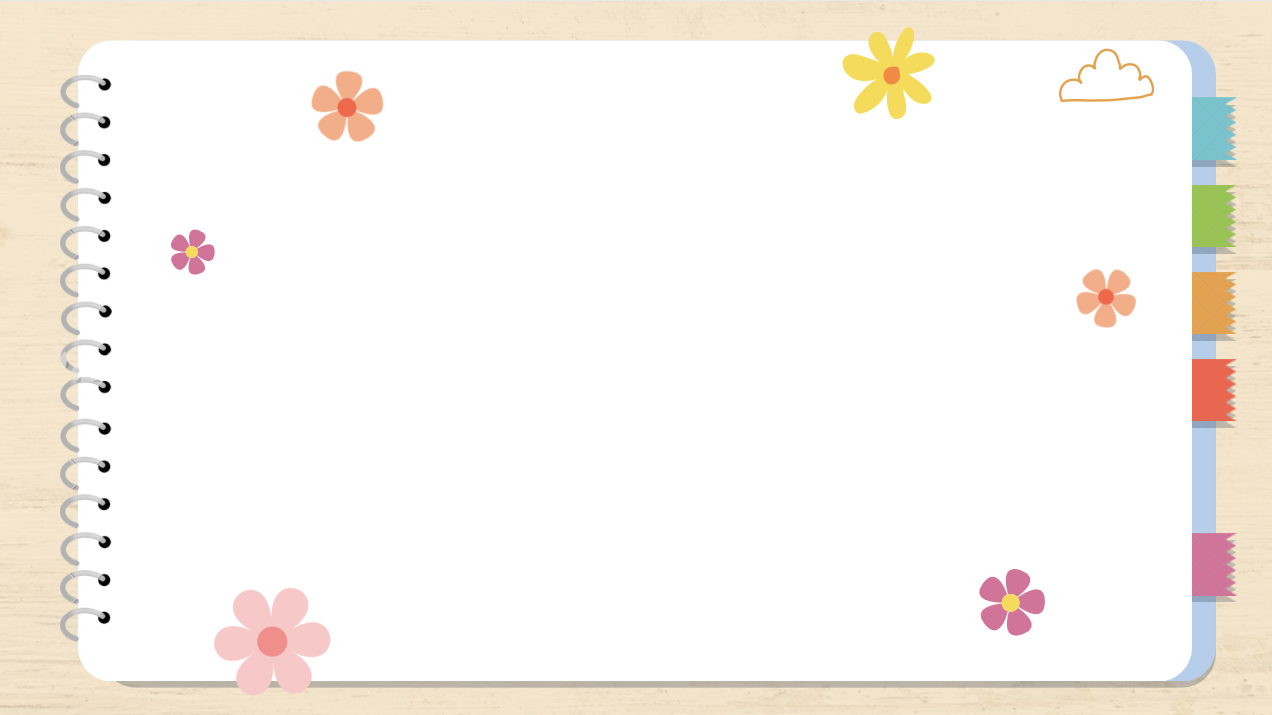 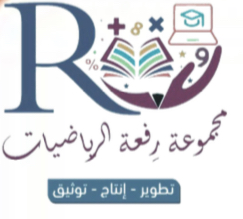 الفصل ٨ - ١ الاشكال الثلاثية الأبعاد
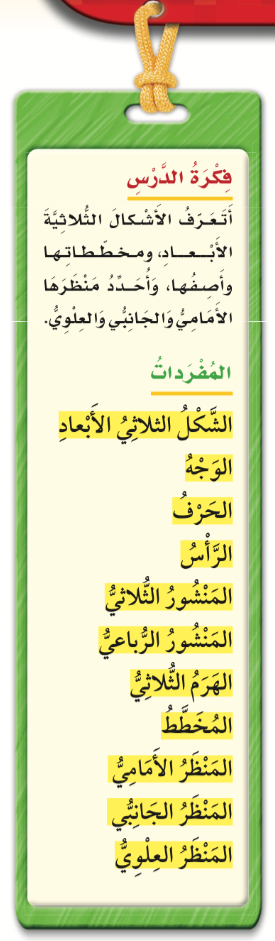 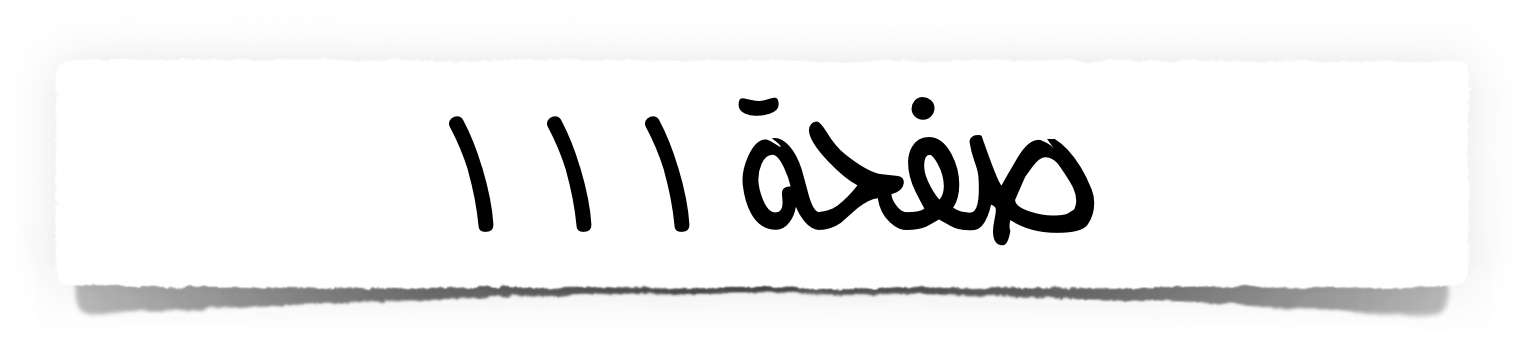 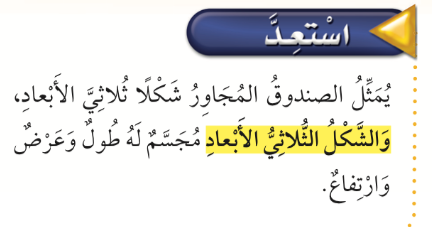 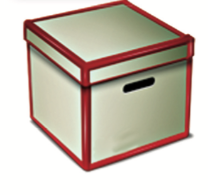 أ/ فاطمة جبران
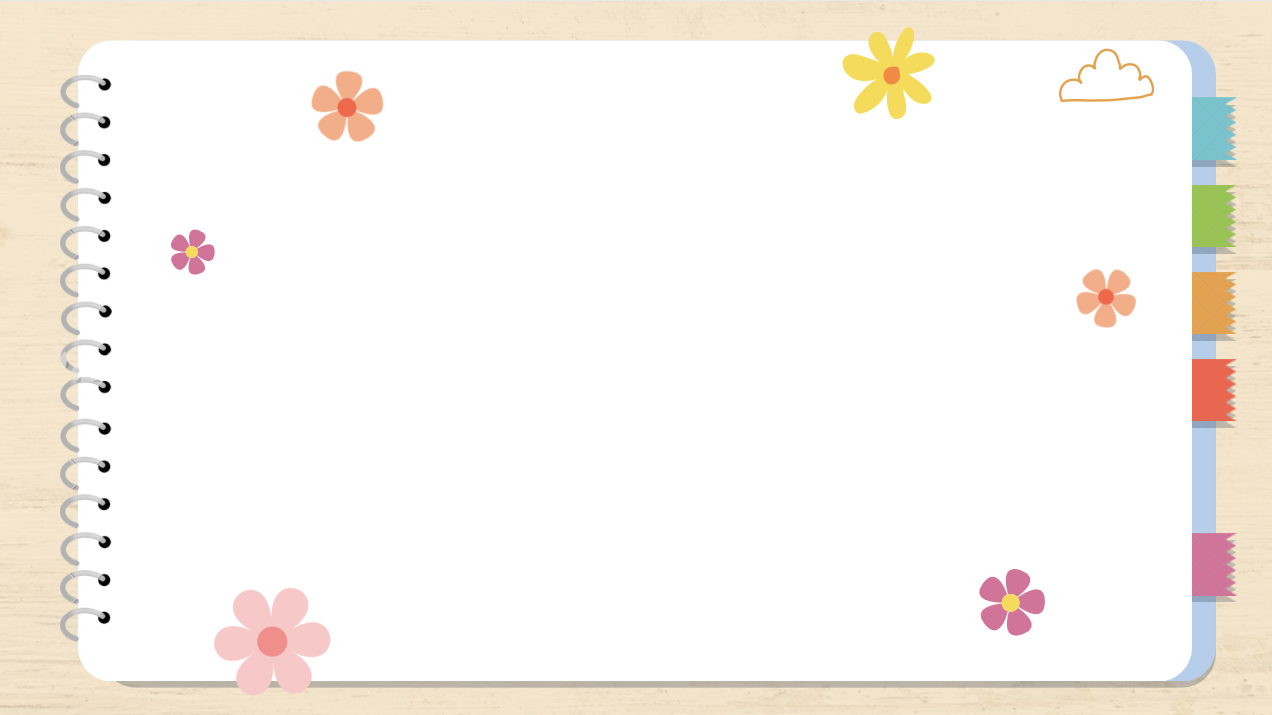 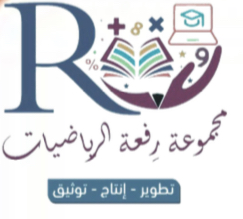 الفصل ٨ - ١ الاشكال الثلاثية الأبعاد
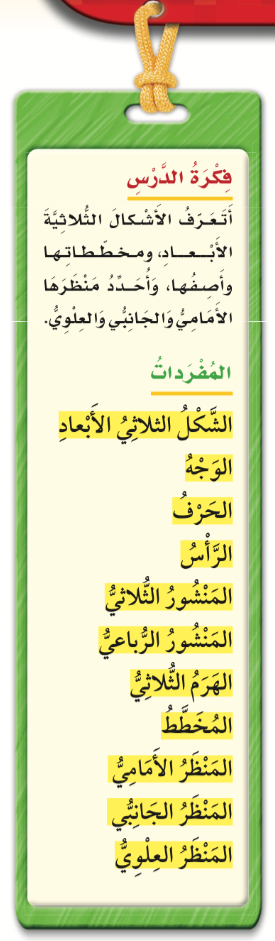 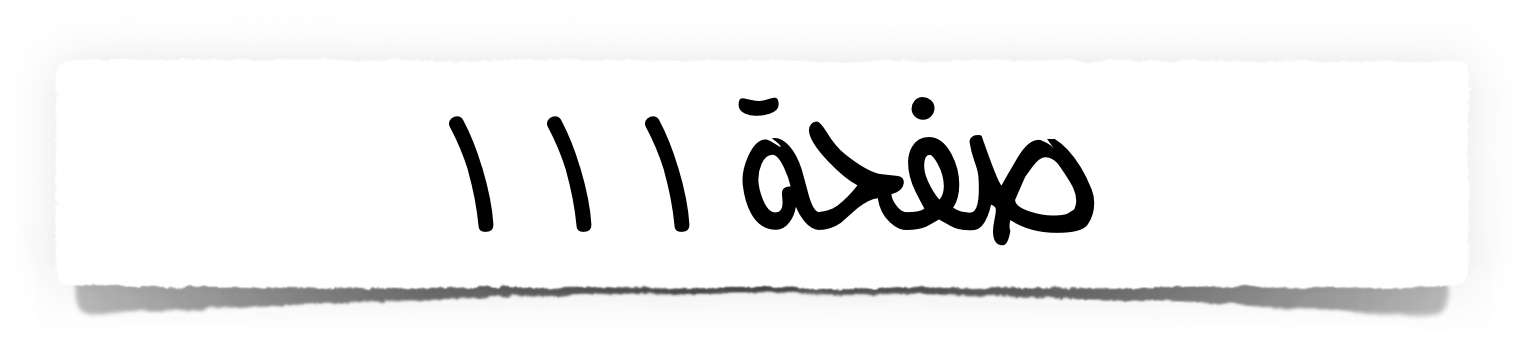 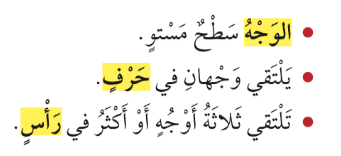 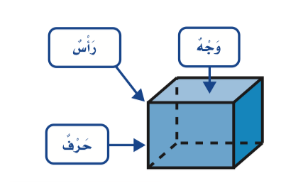 أ/ فاطمة جبران
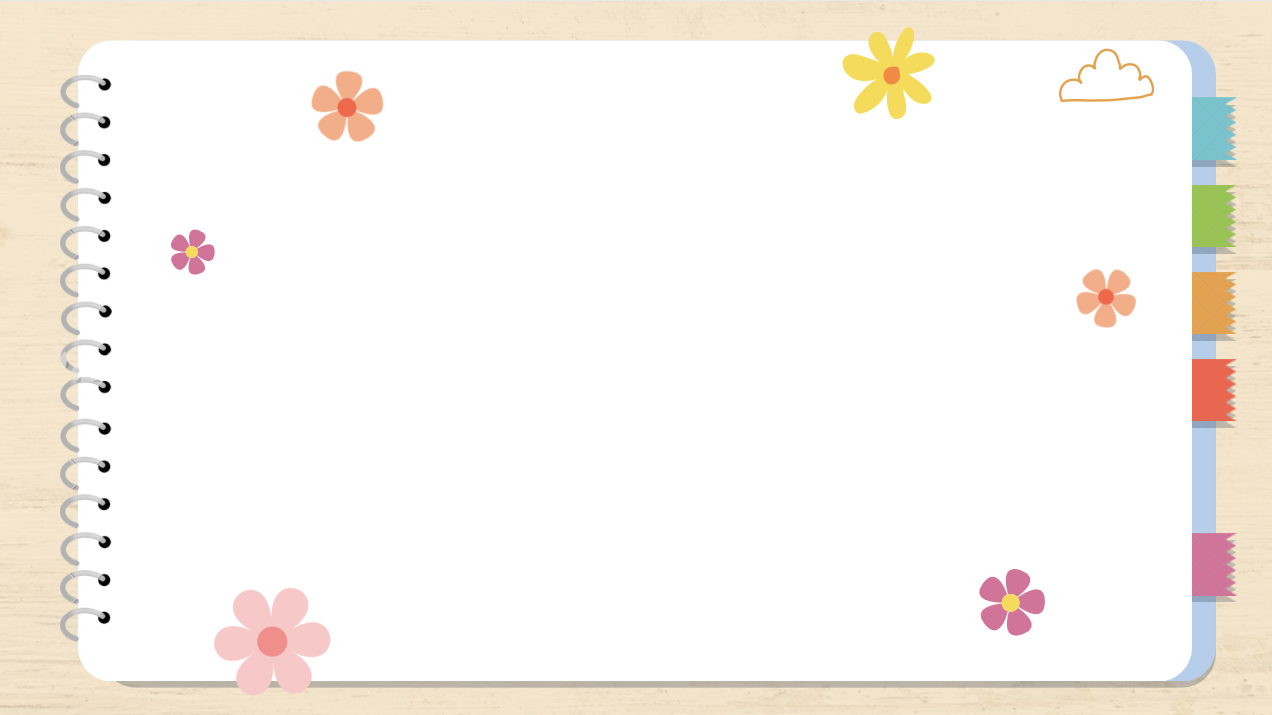 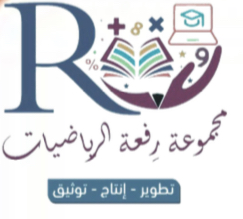 الفصل ٨ - ١ الاشكال الثلاثية الأبعاد
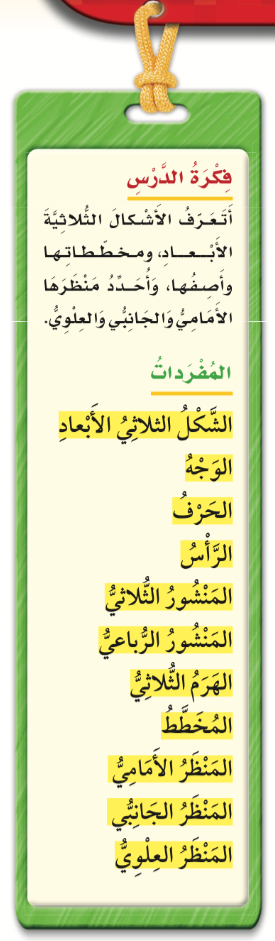 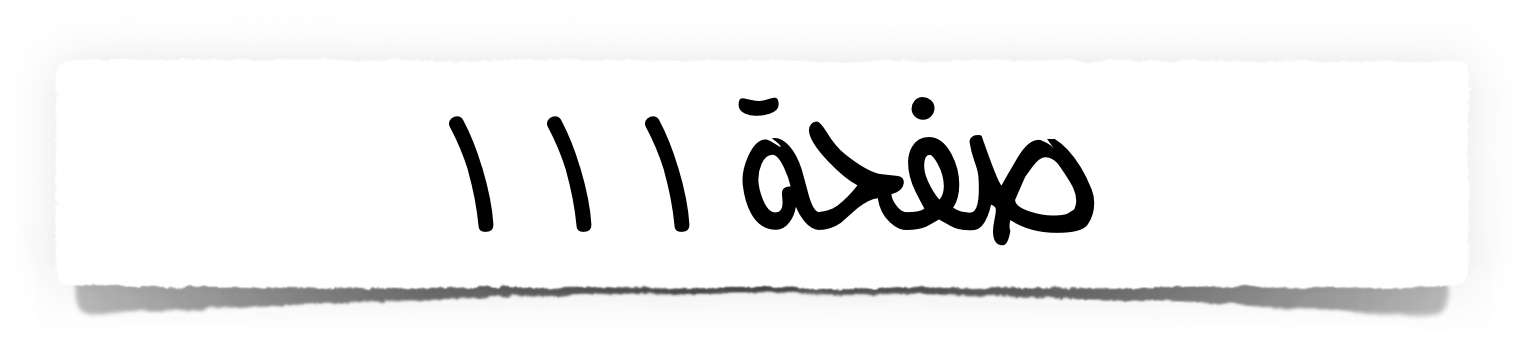 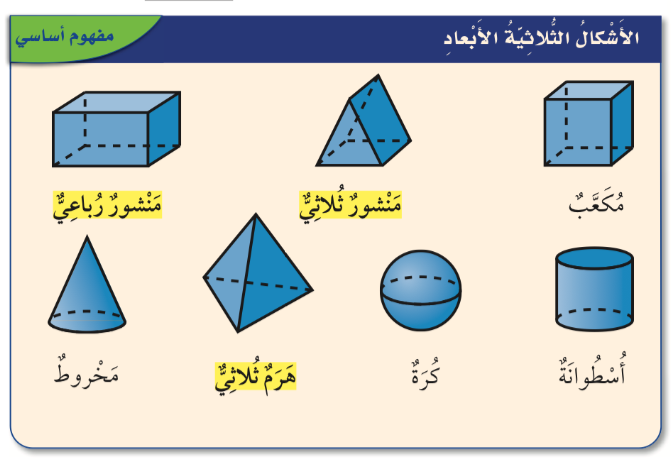 أ/ فاطمة جبران
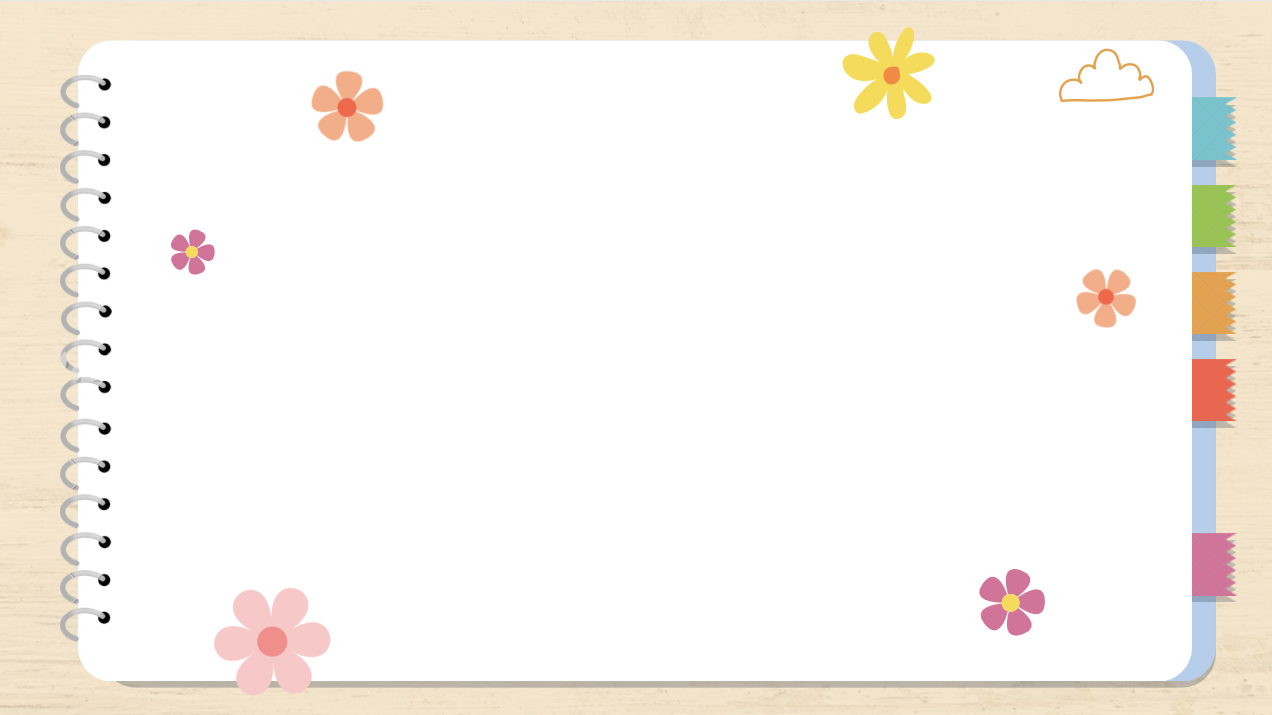 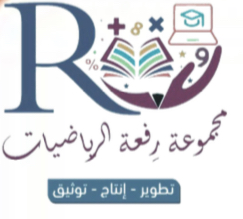 الفصل ٨ - ١ الاشكال الثلاثية الأبعاد
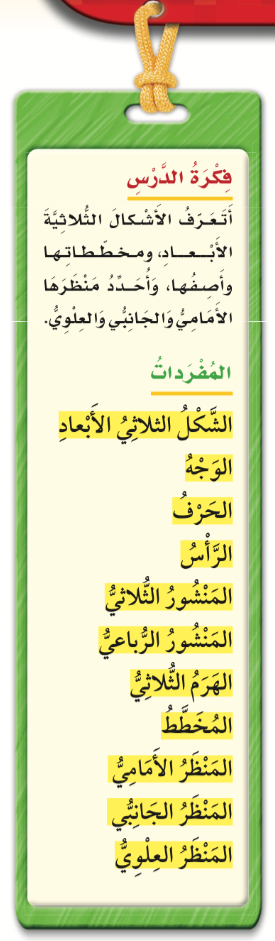 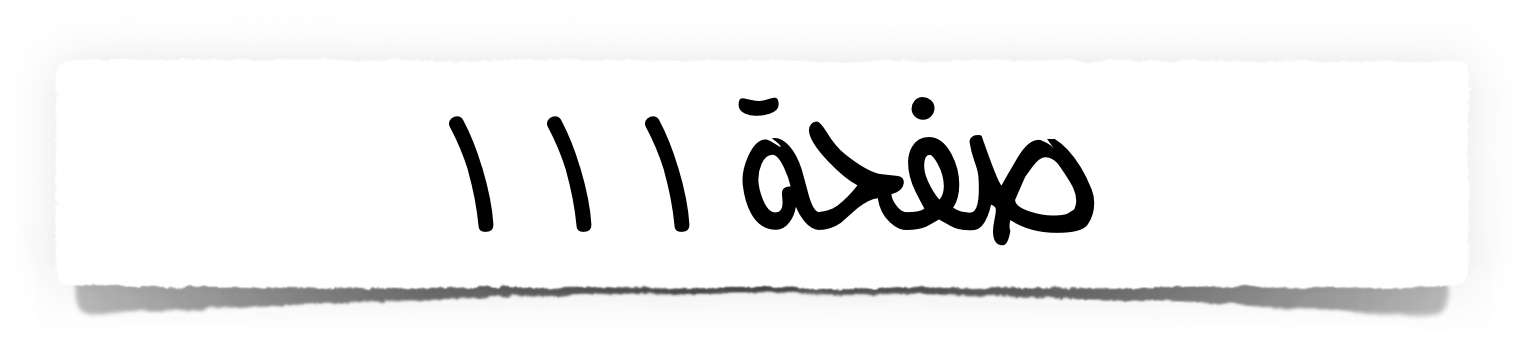 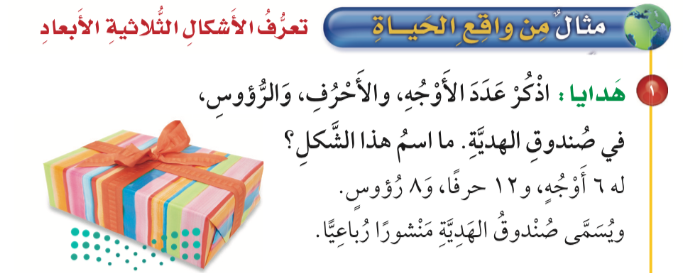 أ/ فاطمة جبران
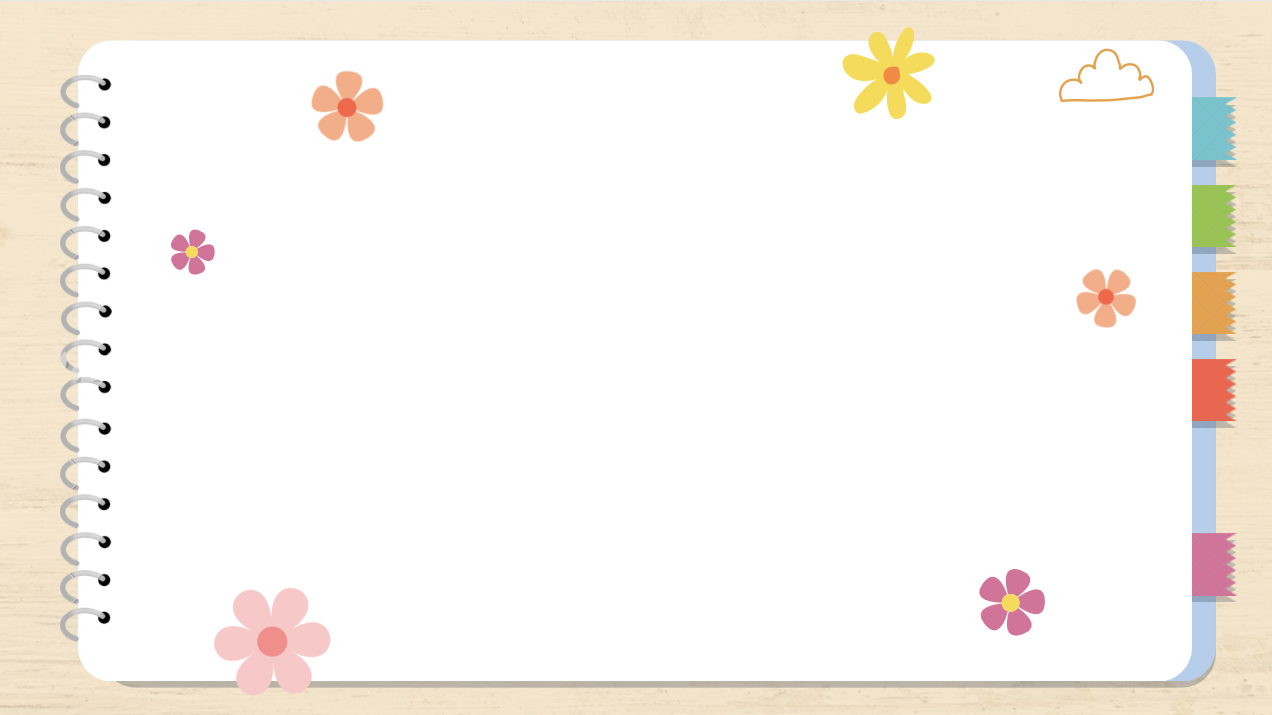 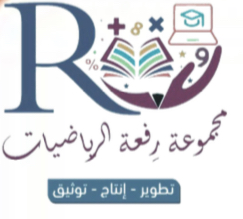 الفصل ٨ - ١ الاشكال الثلاثية الأبعاد
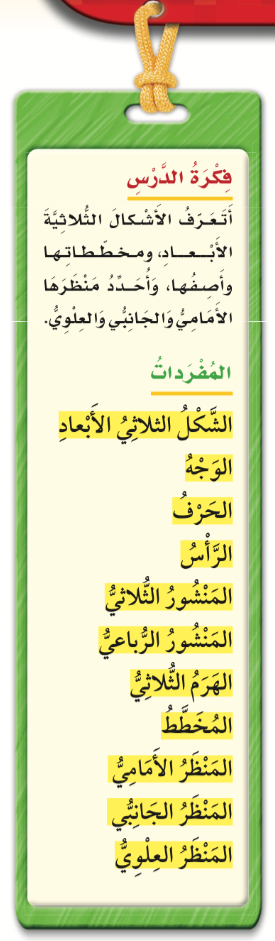 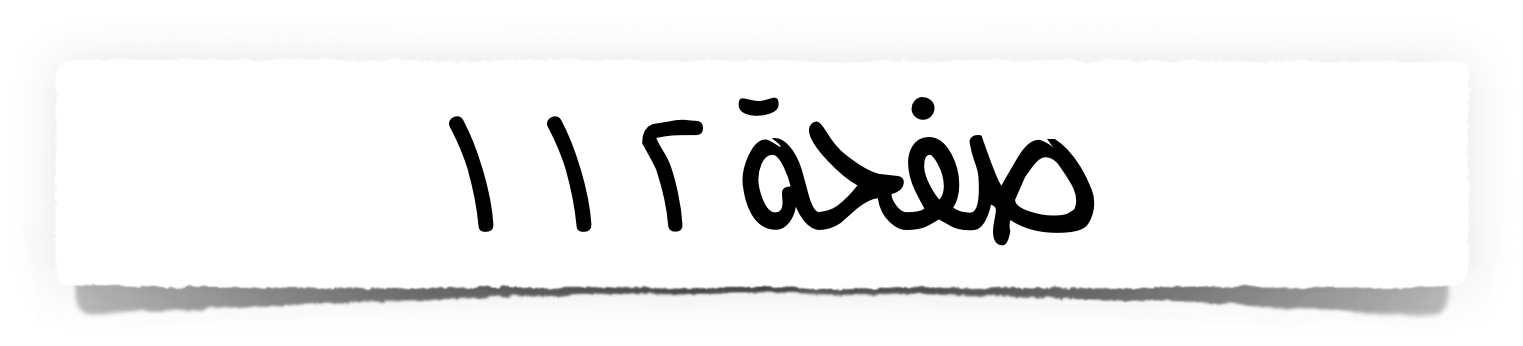 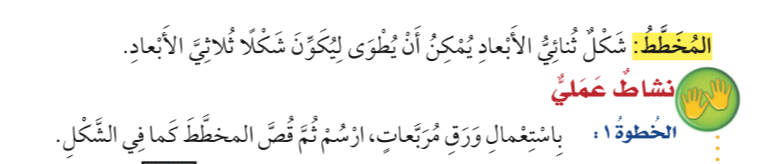 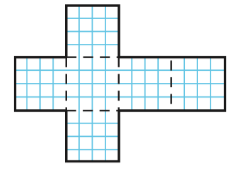 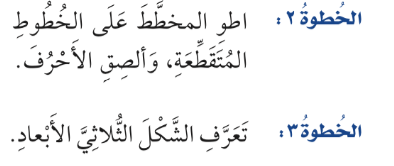 أ/ فاطمة جبران
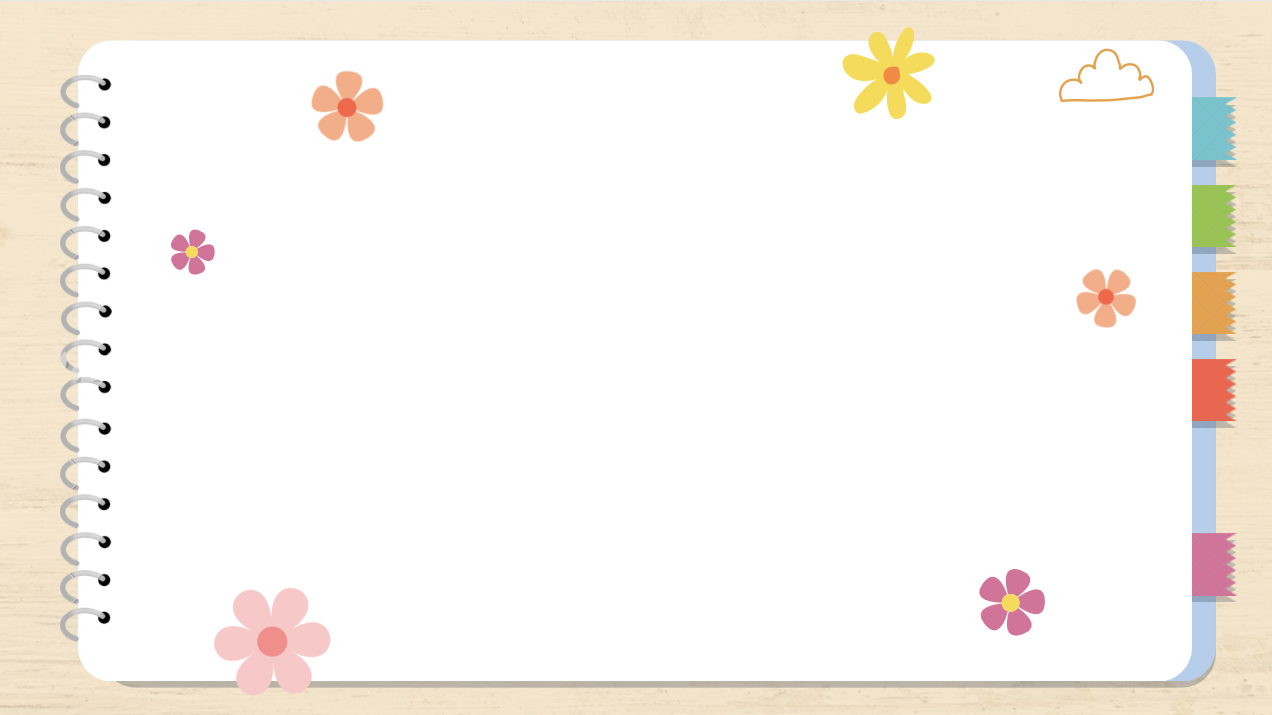 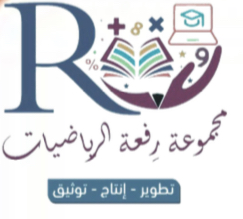 الفصل ٨ - ١ الاشكال الثلاثية الأبعاد
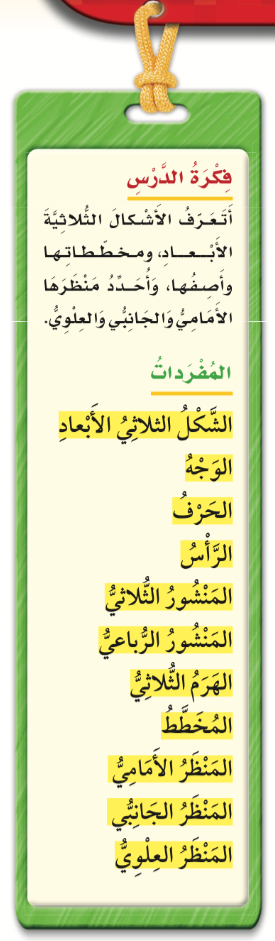 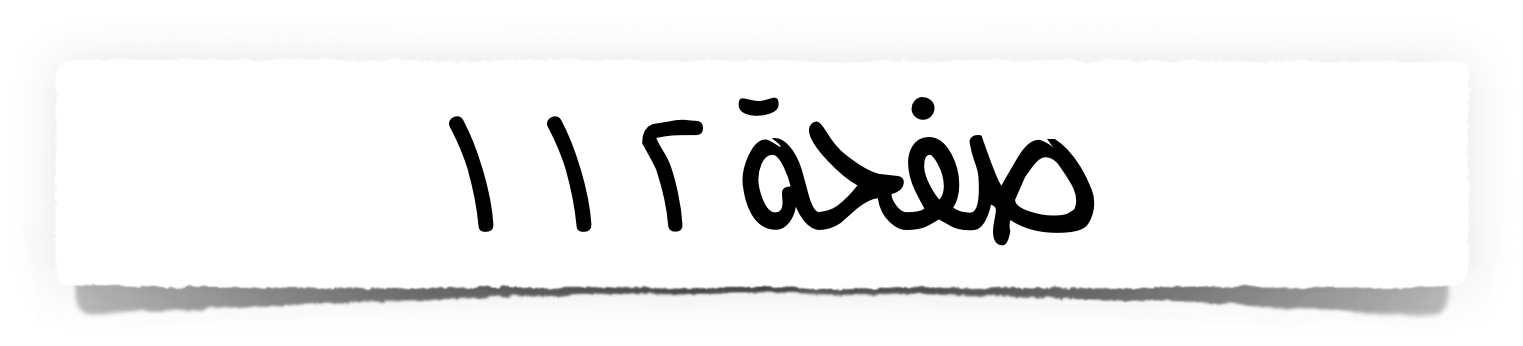 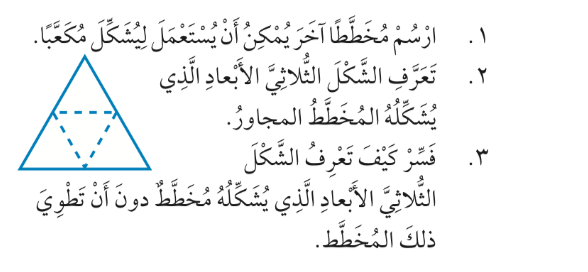 أ/ فاطمة جبران
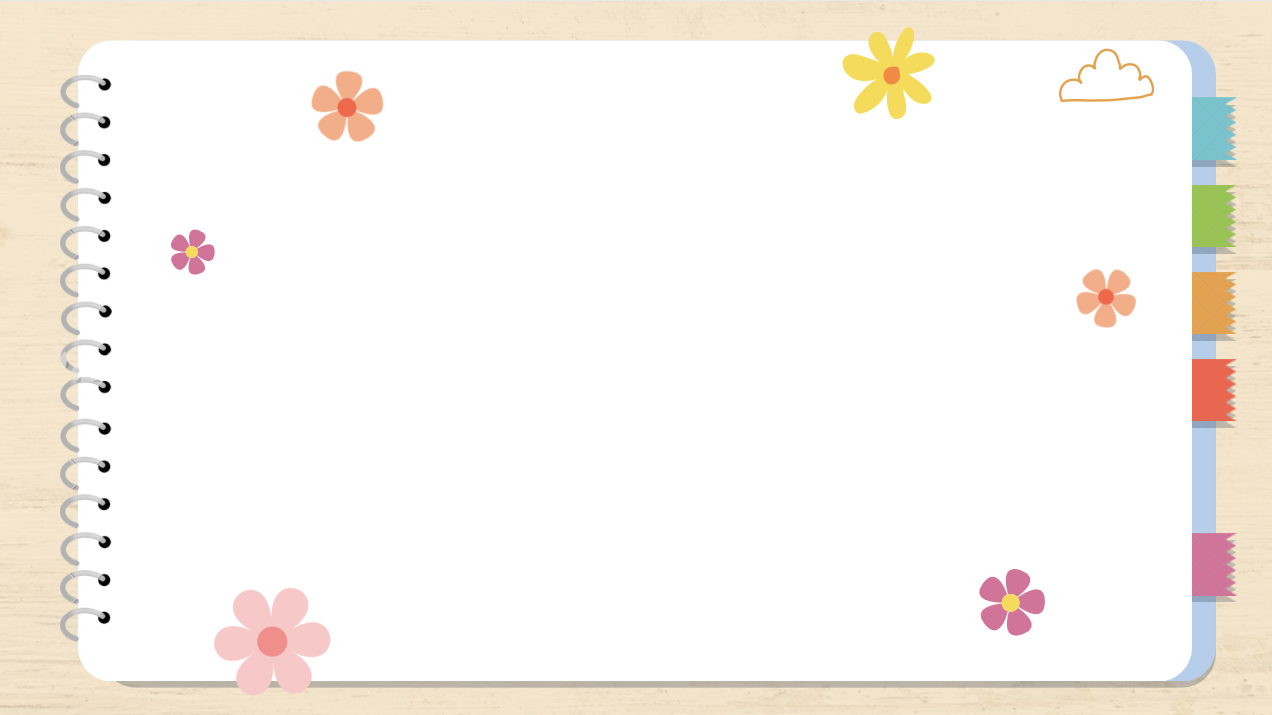 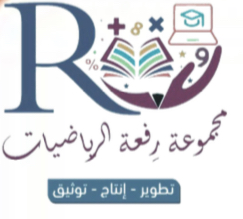 الفصل ٨ - ١ الاشكال الثلاثية الأبعاد
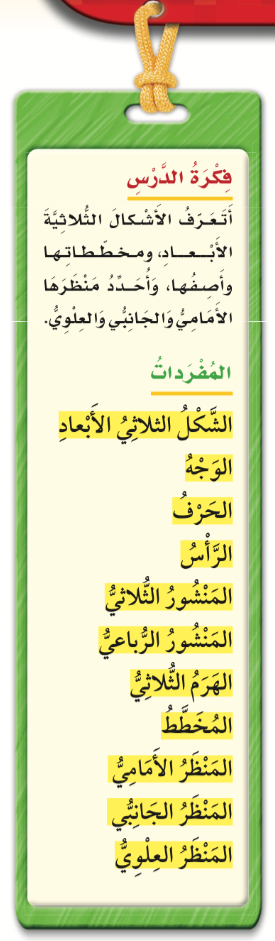 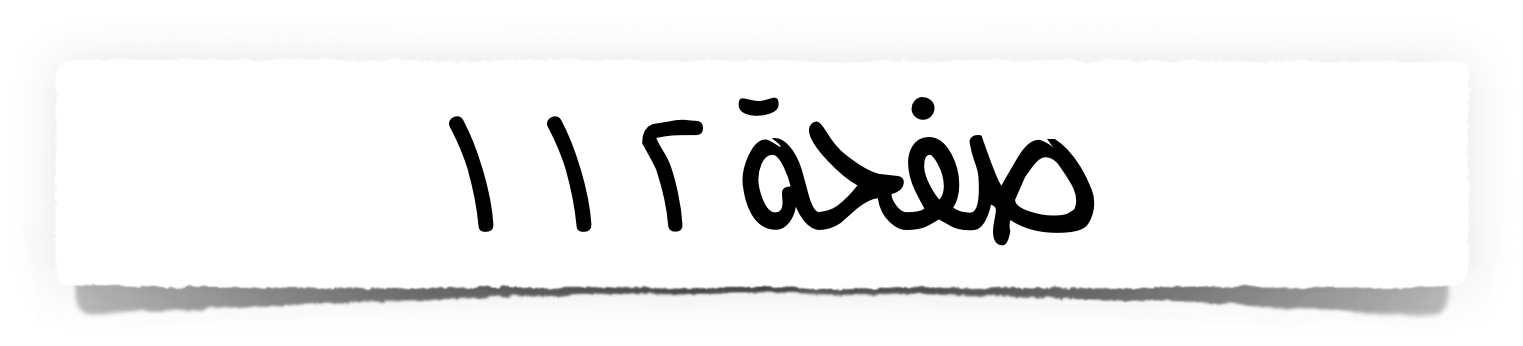 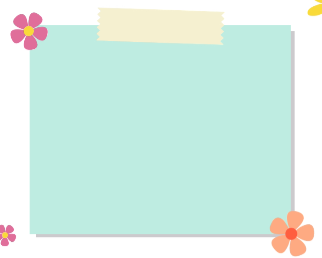 يمكن تحديد الاشكال ثنائية الأبعاد التي تشكل المنظر الأمامي والمنظر الجانبي والمنظر العلوي في الشكل ثلاثي الأبعاد
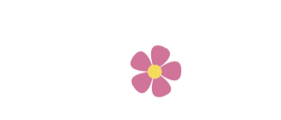 أ/ فاطمة جبران
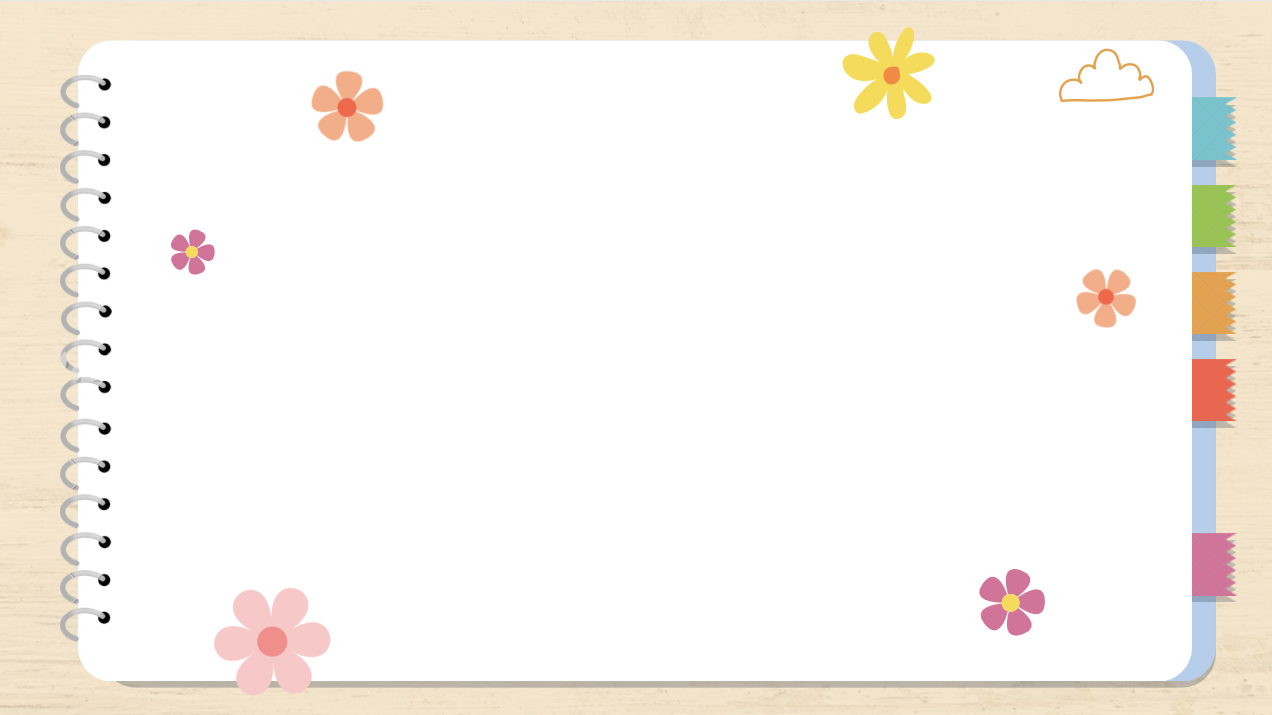 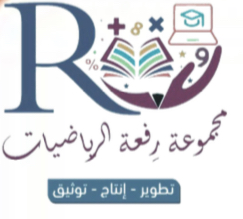 الفصل ٨ - ١ الاشكال الثلاثية الأبعاد
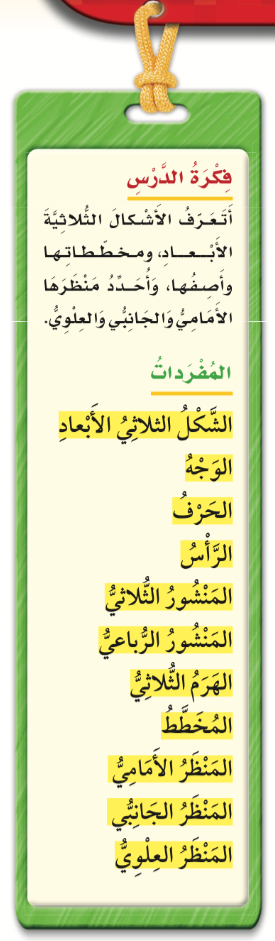 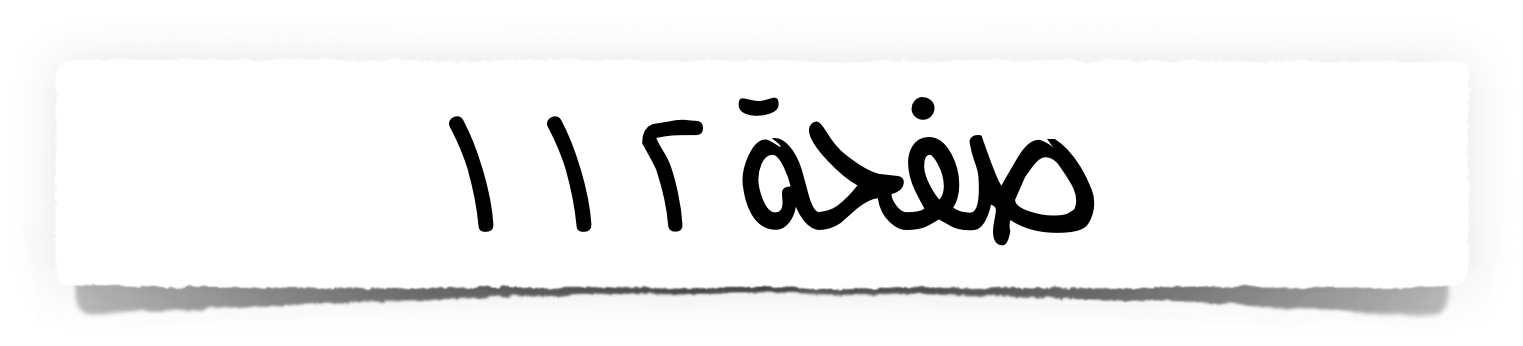 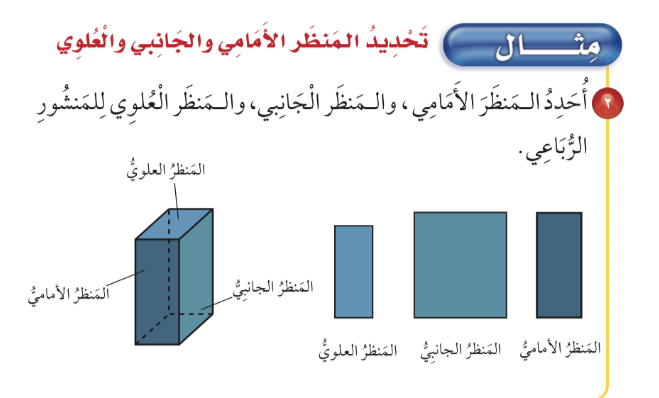 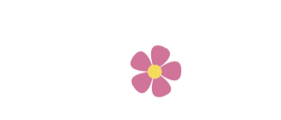 أ/ فاطمة جبران
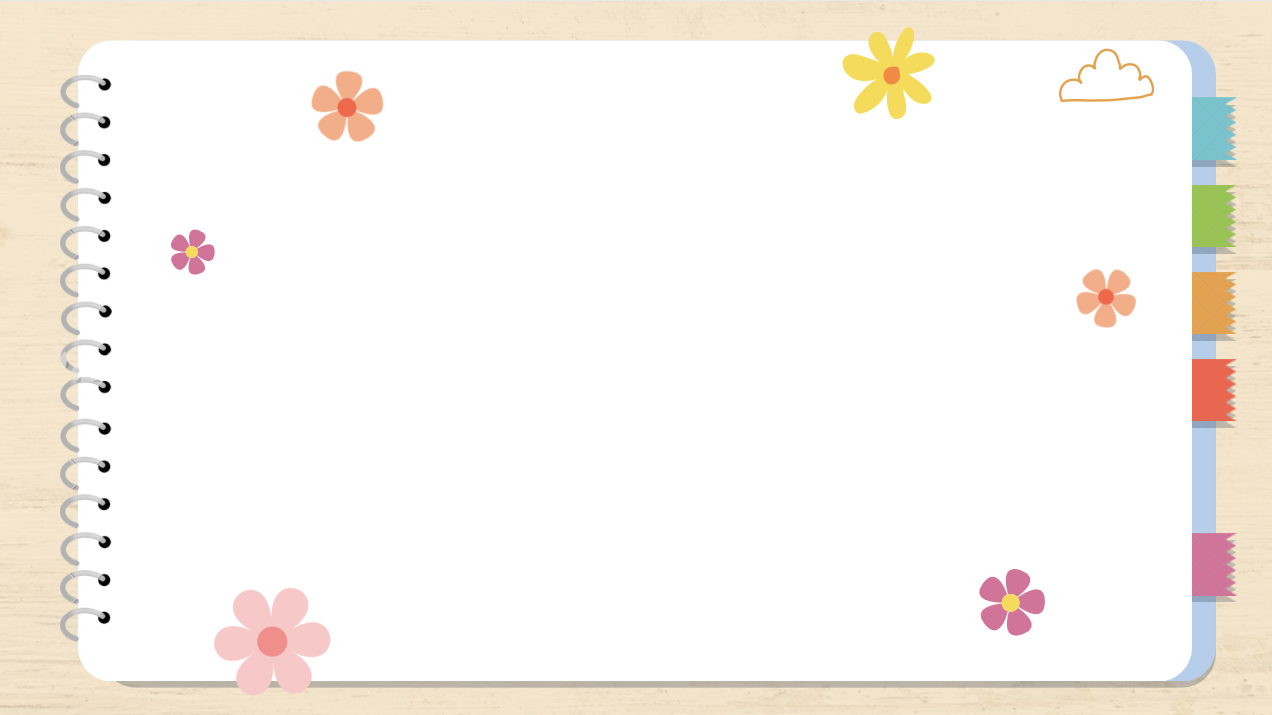 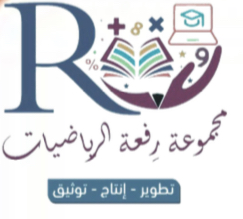 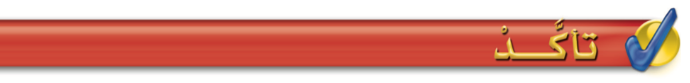 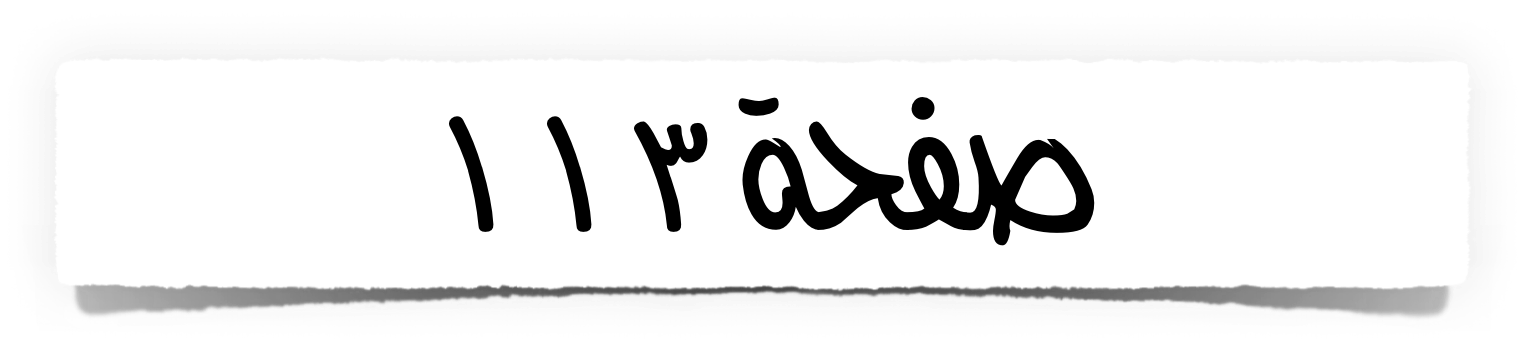 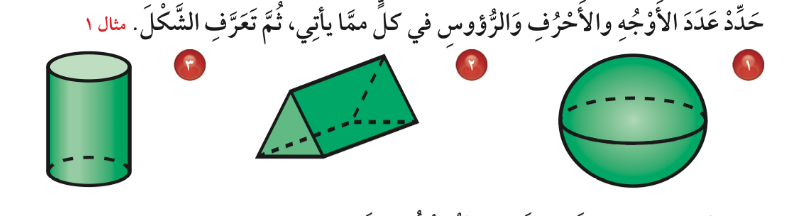 أ/ فاطمة جبران
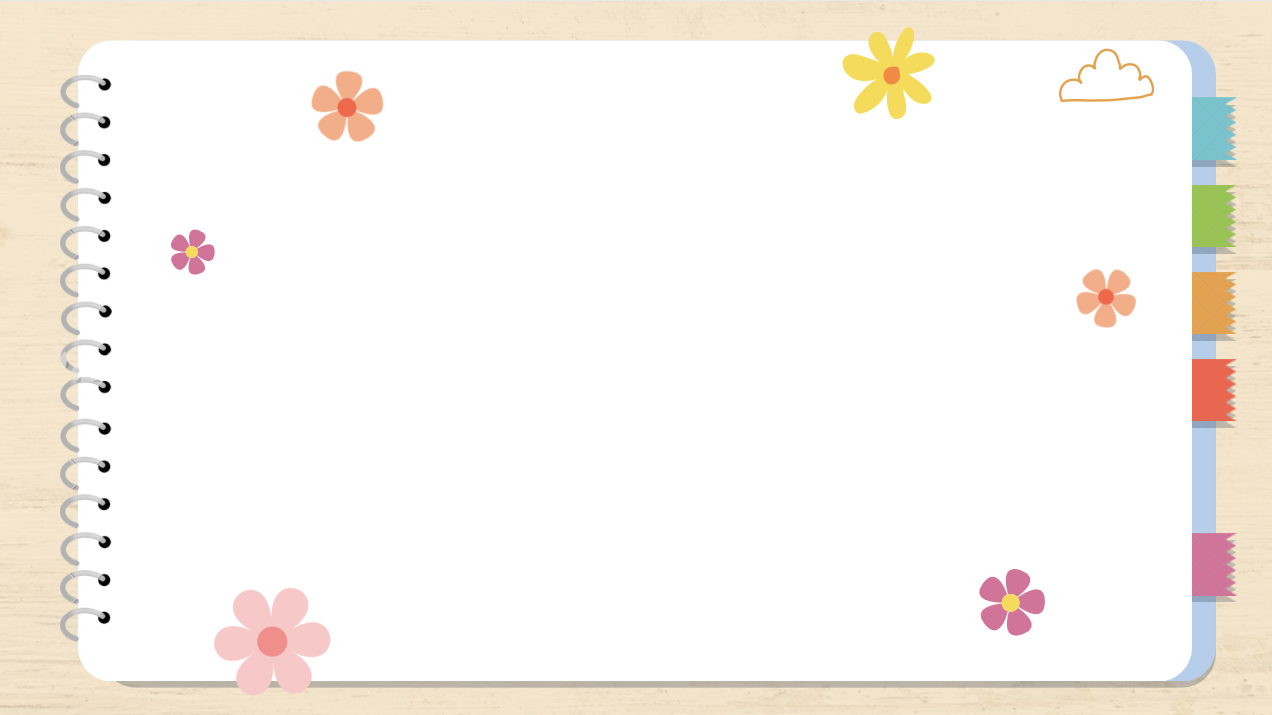 🌟
🌟
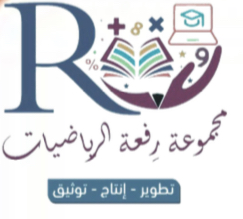 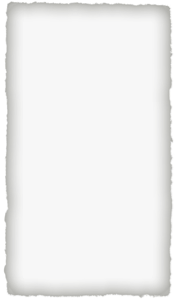 🌟
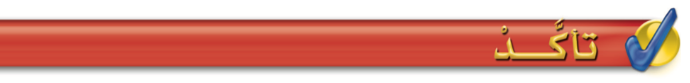 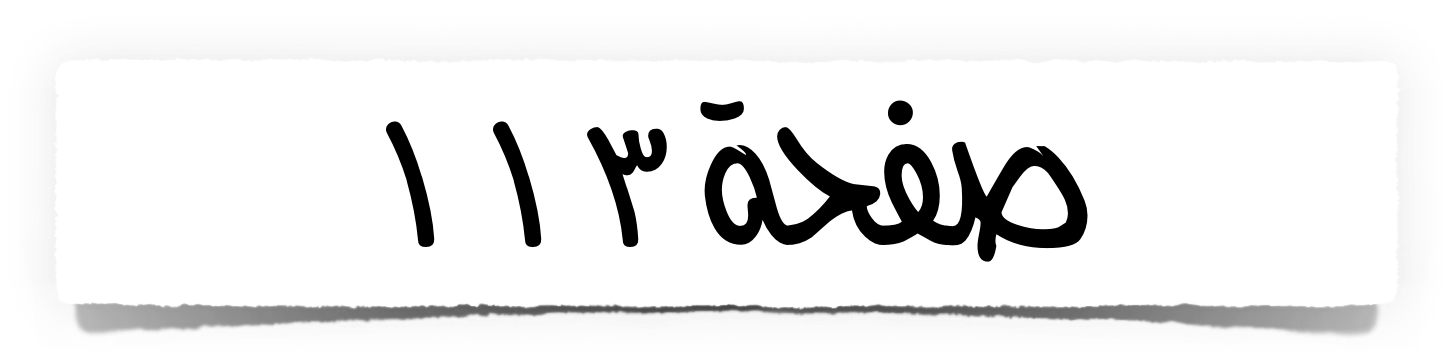 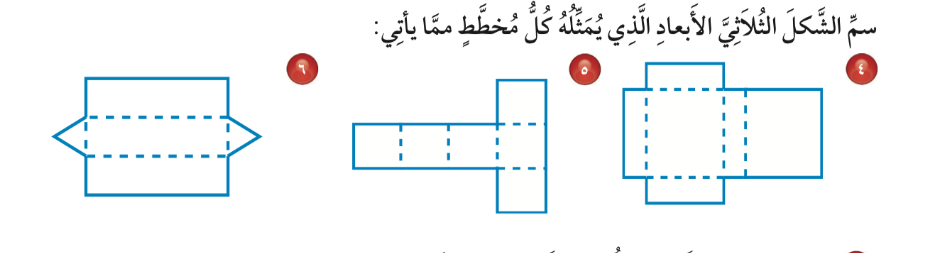 أ/ فاطمة جبران
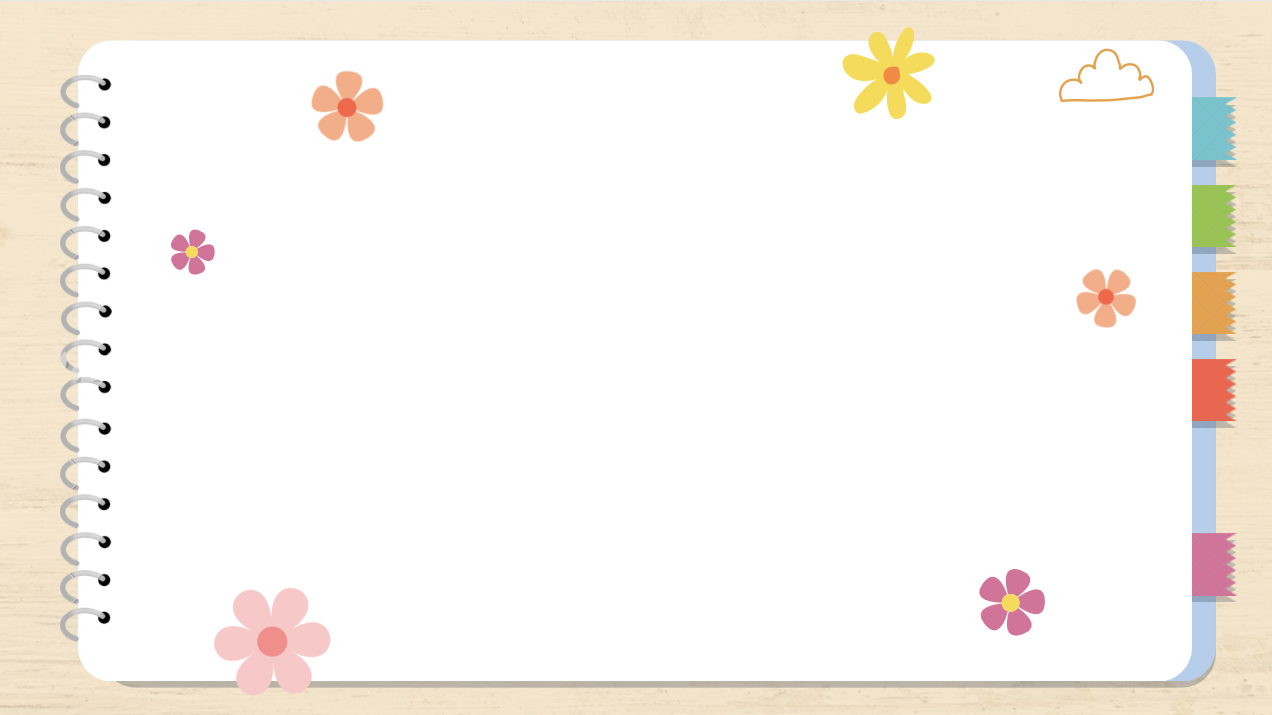 🌟
🌟
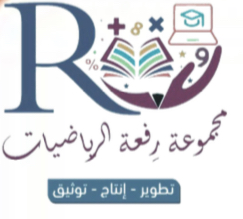 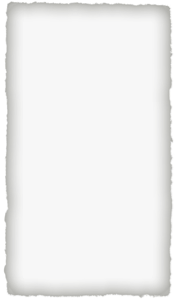 🌟
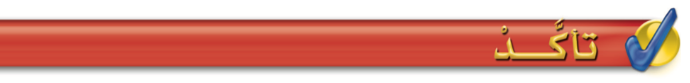 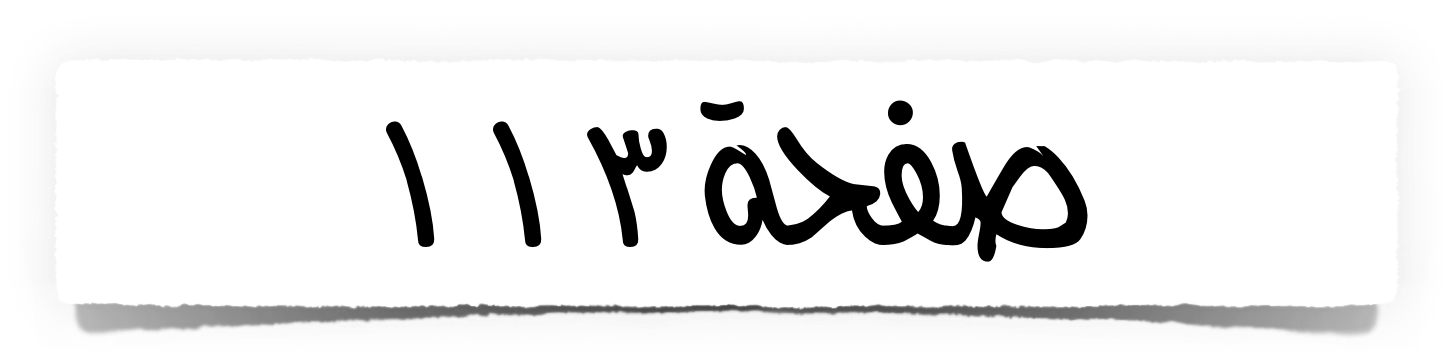 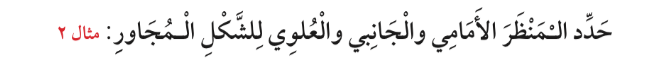 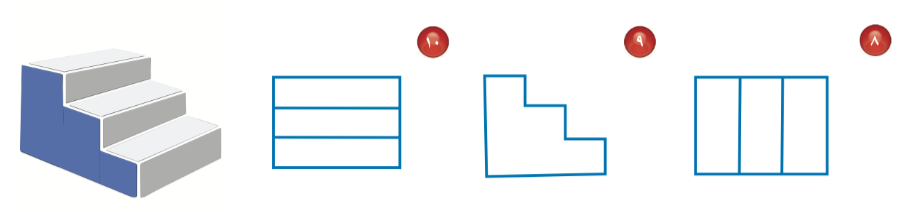 أ/ فاطمة جبران
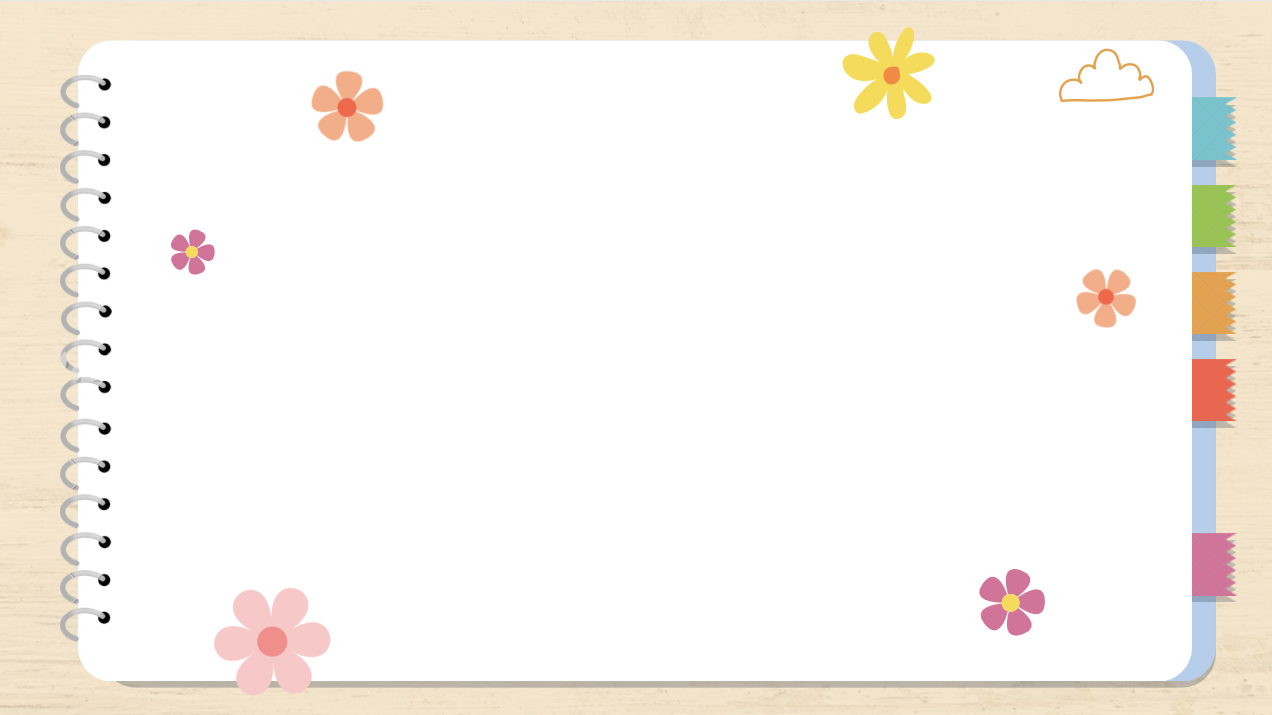 🌟
🌟
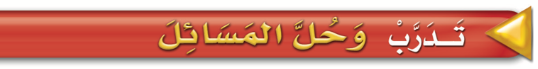 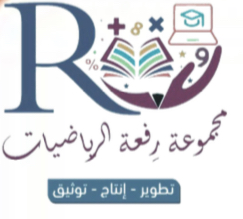 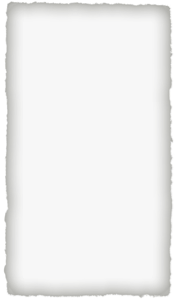 🌟
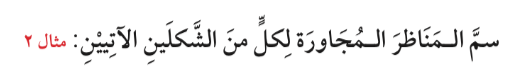 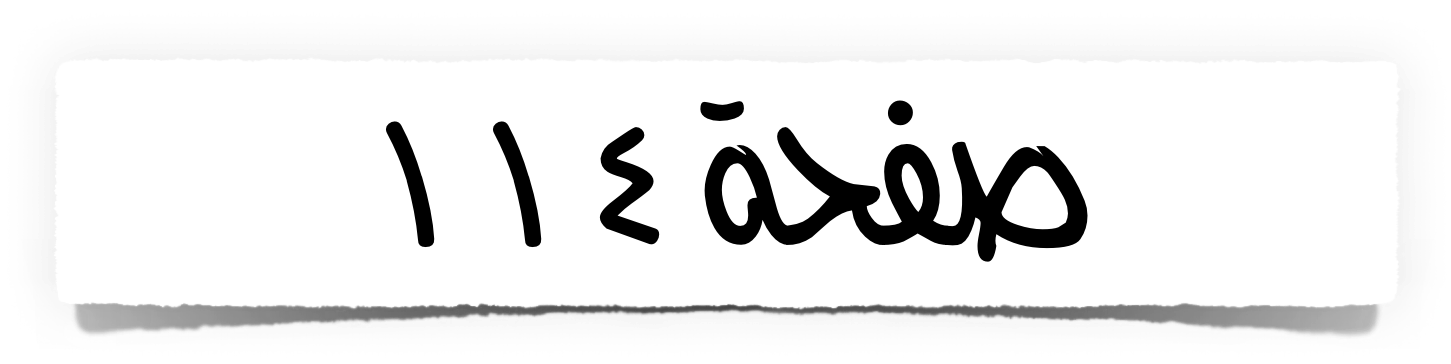 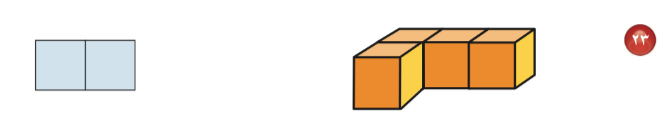 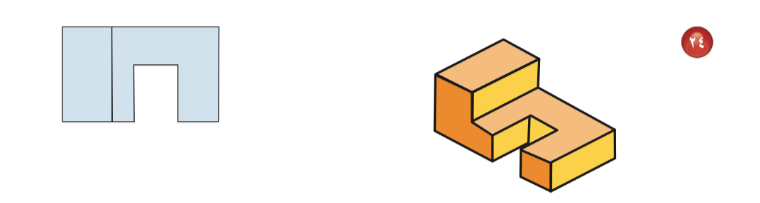 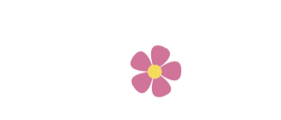 أ/ فاطمة جبران
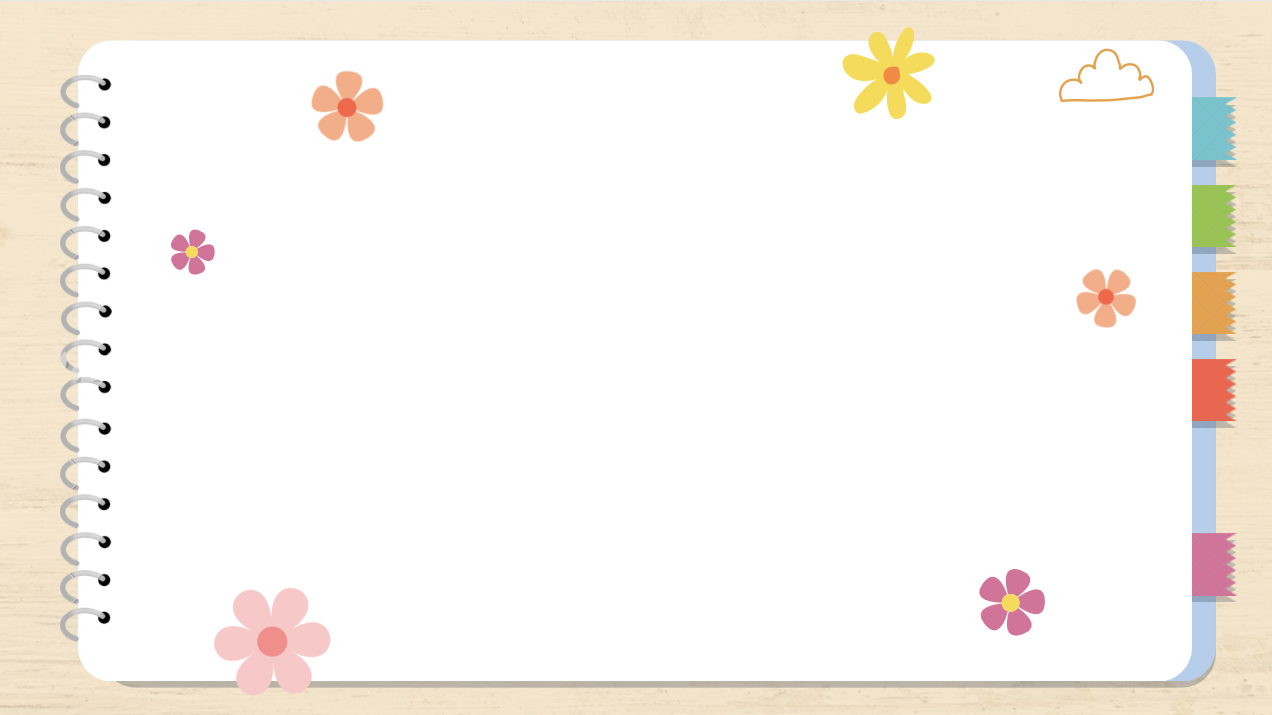 🌟
🌟
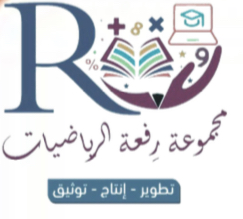 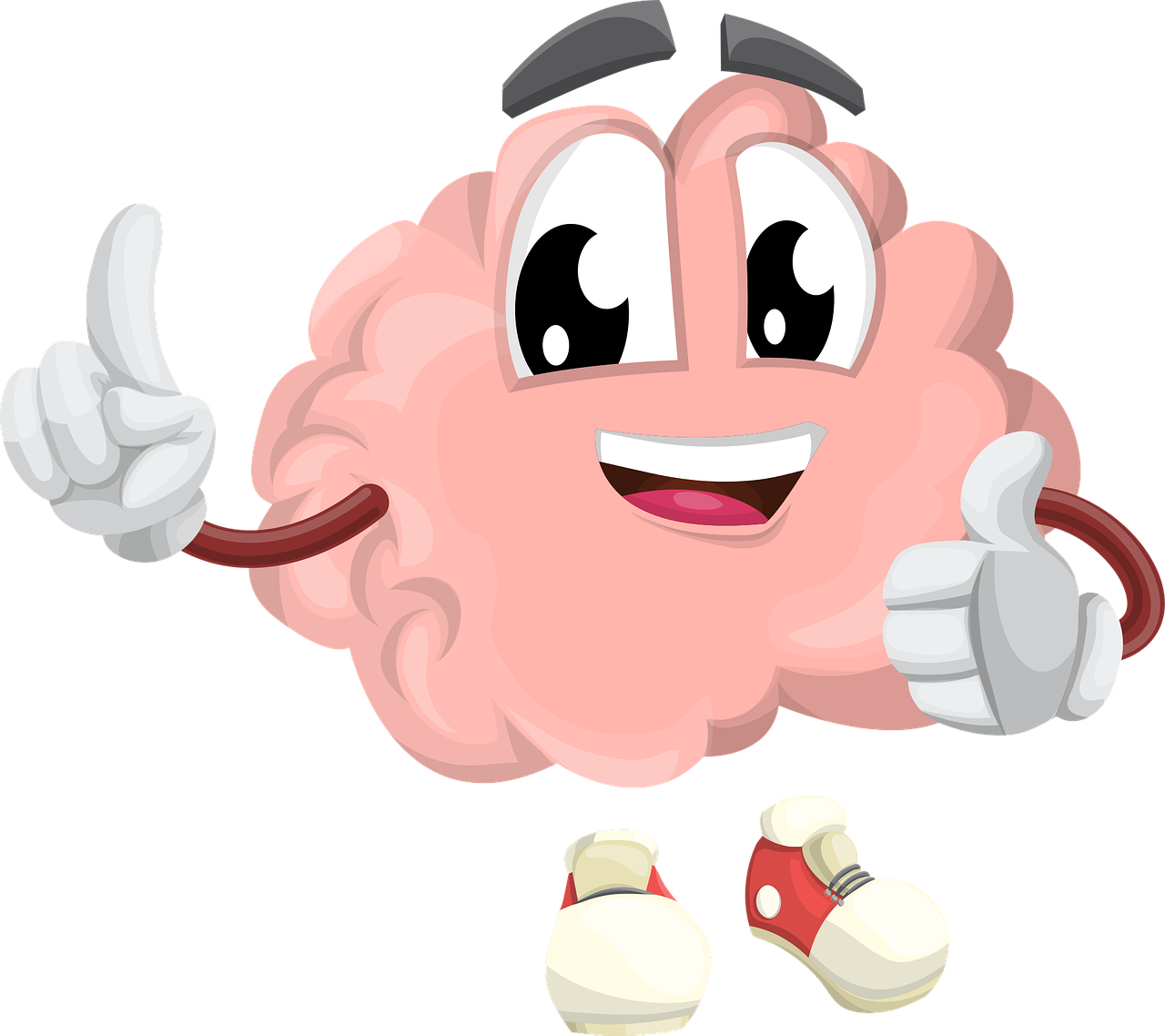 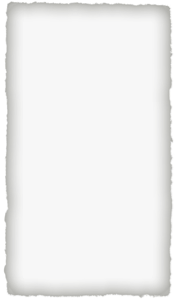 🌟
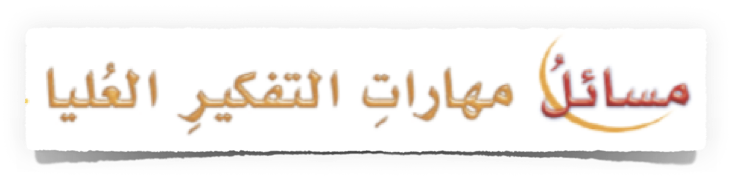 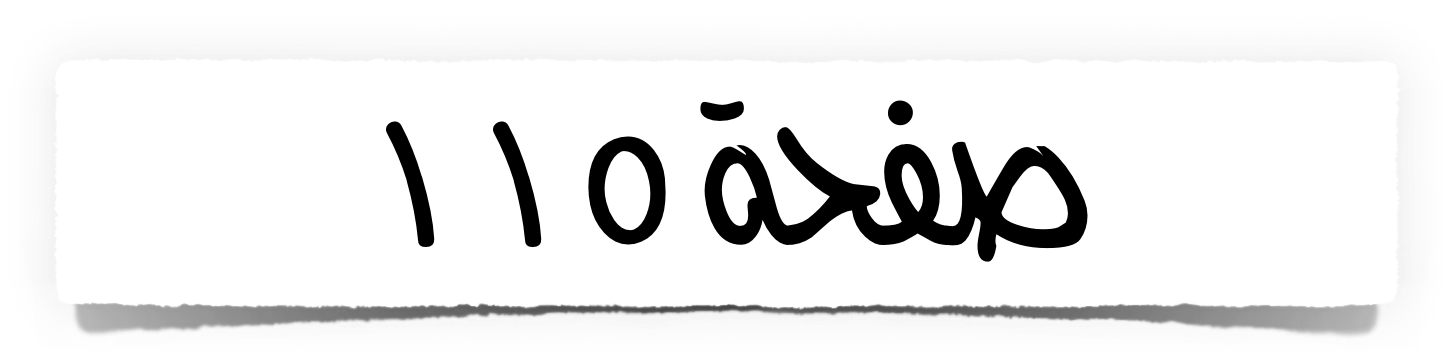 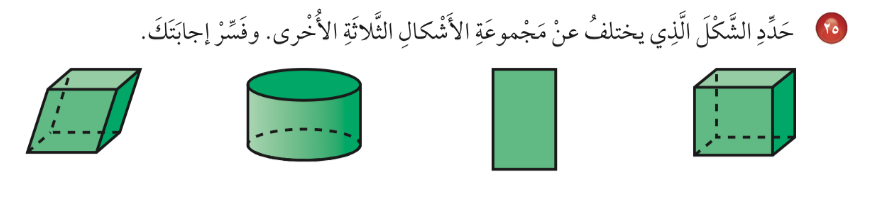 أ/ فاطمة جبران
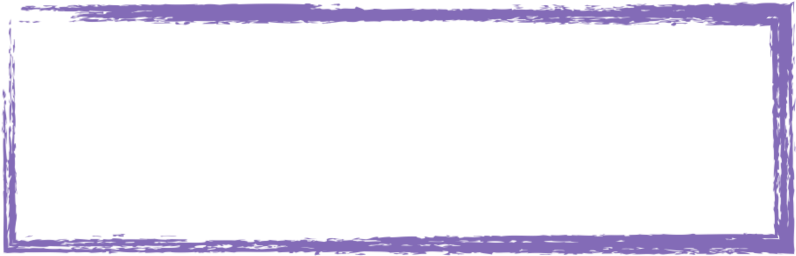 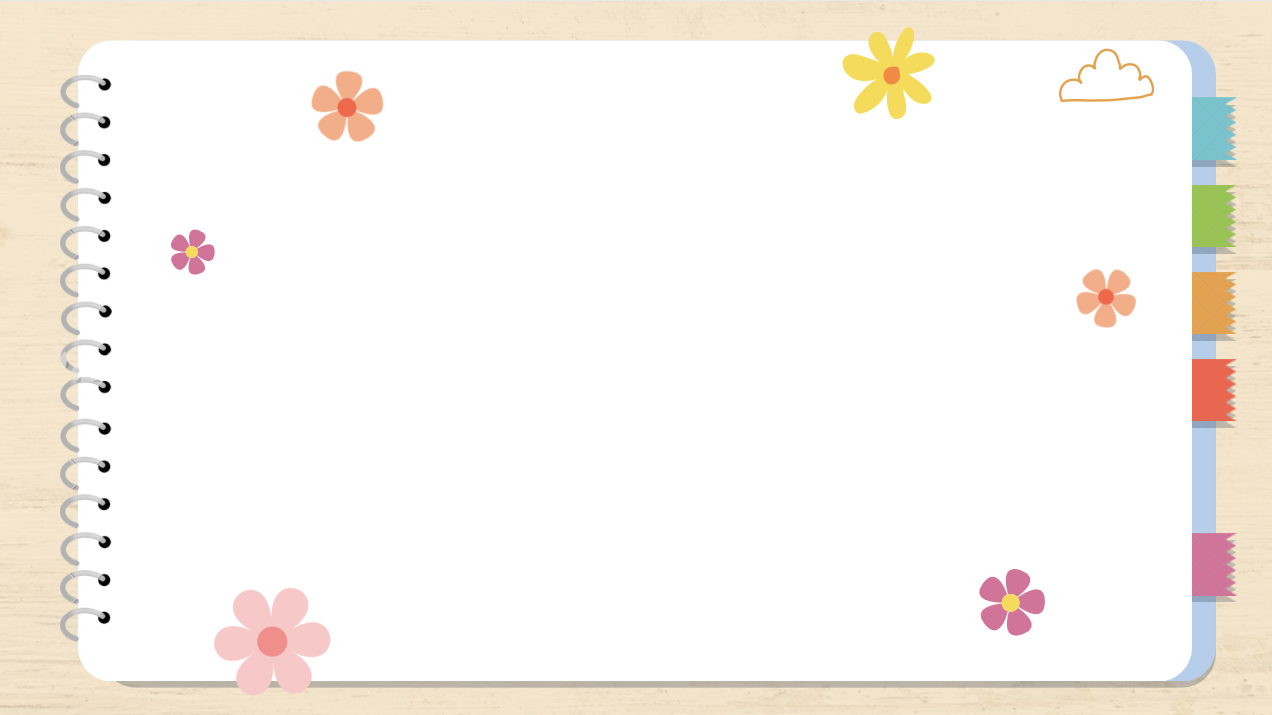 ماذاتعلمت ؟
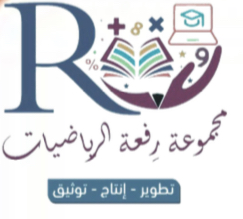 أ/ فاطمة جبران
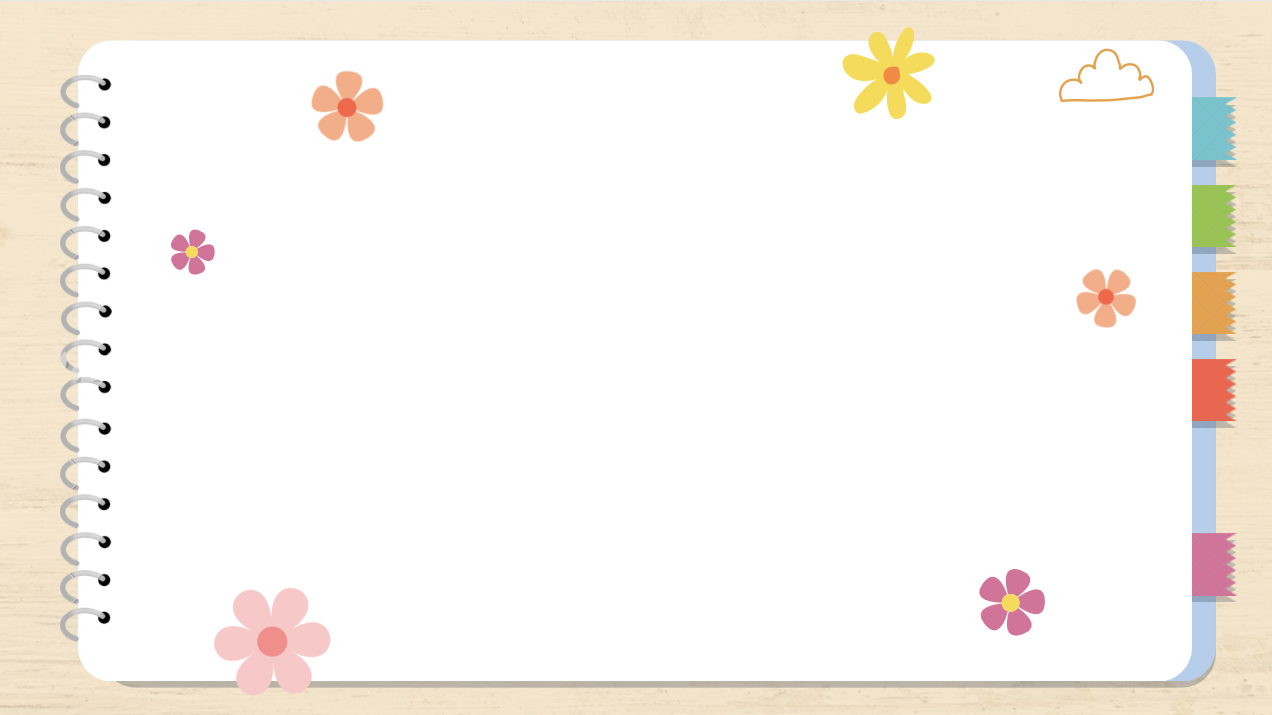 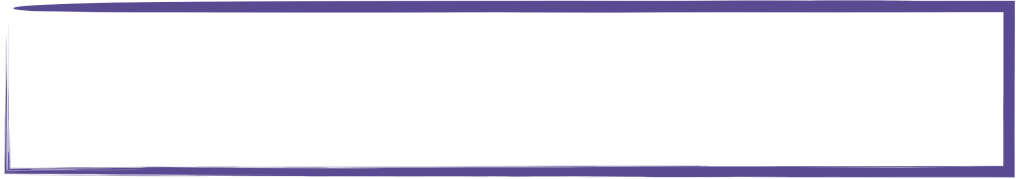 المتميزات في الدرس
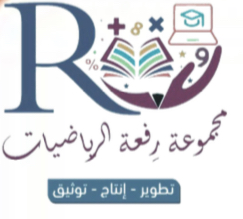 أ/ فاطمة جبران
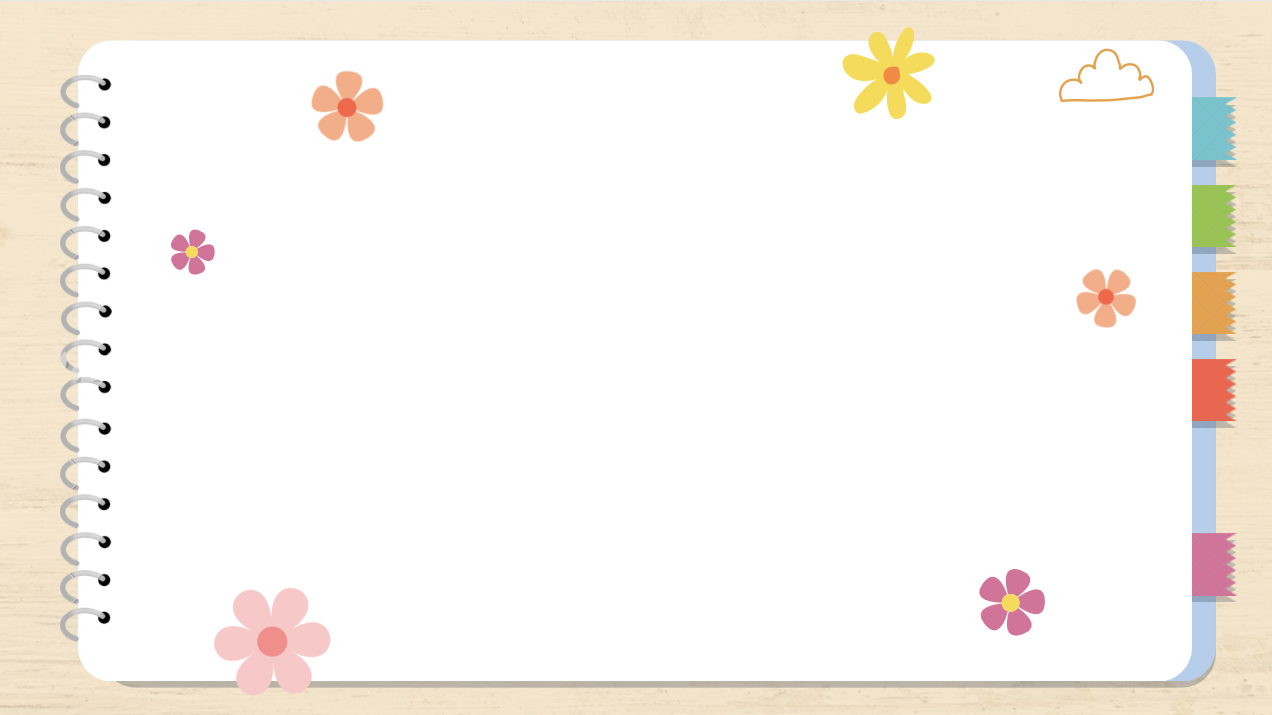 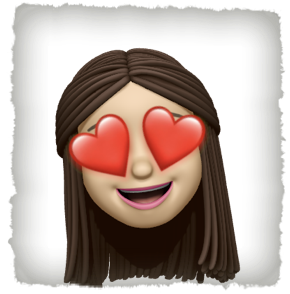 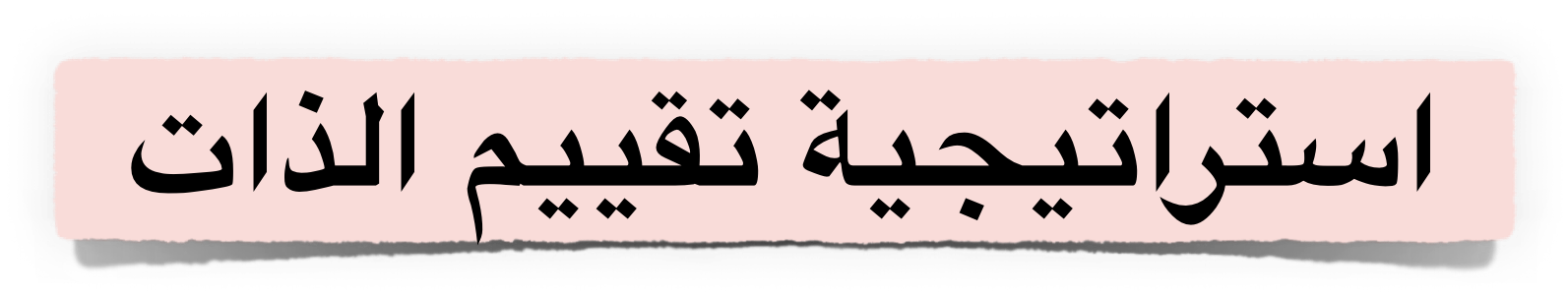 سهل 😍
سهل 😍
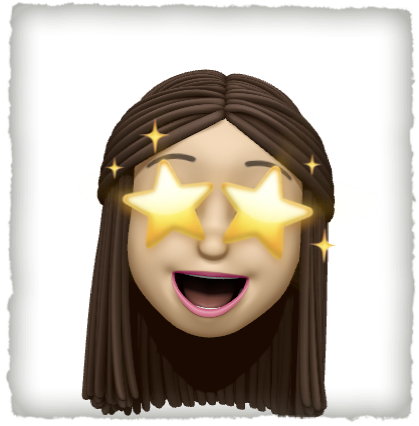 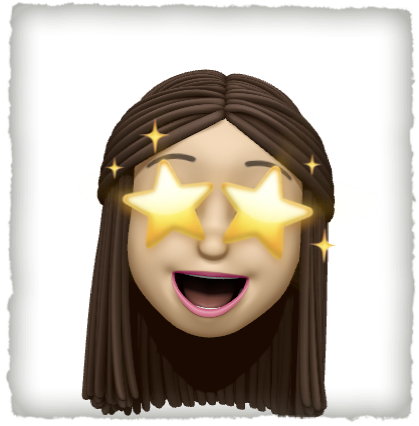 ممتع 🤩
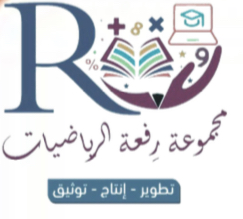 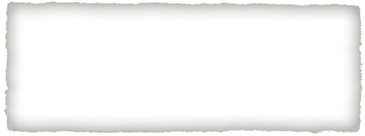 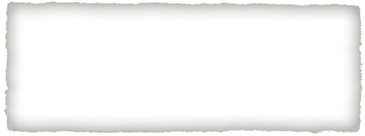 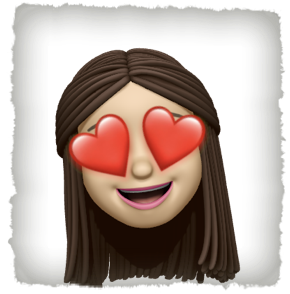 قيم نفسك بالنسبة لفهمك للدرس
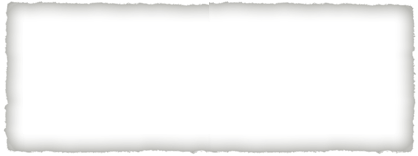 ممتع 🤩
أ/ فاطمة جبران
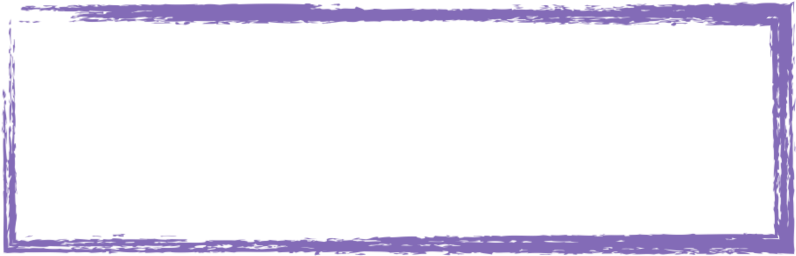 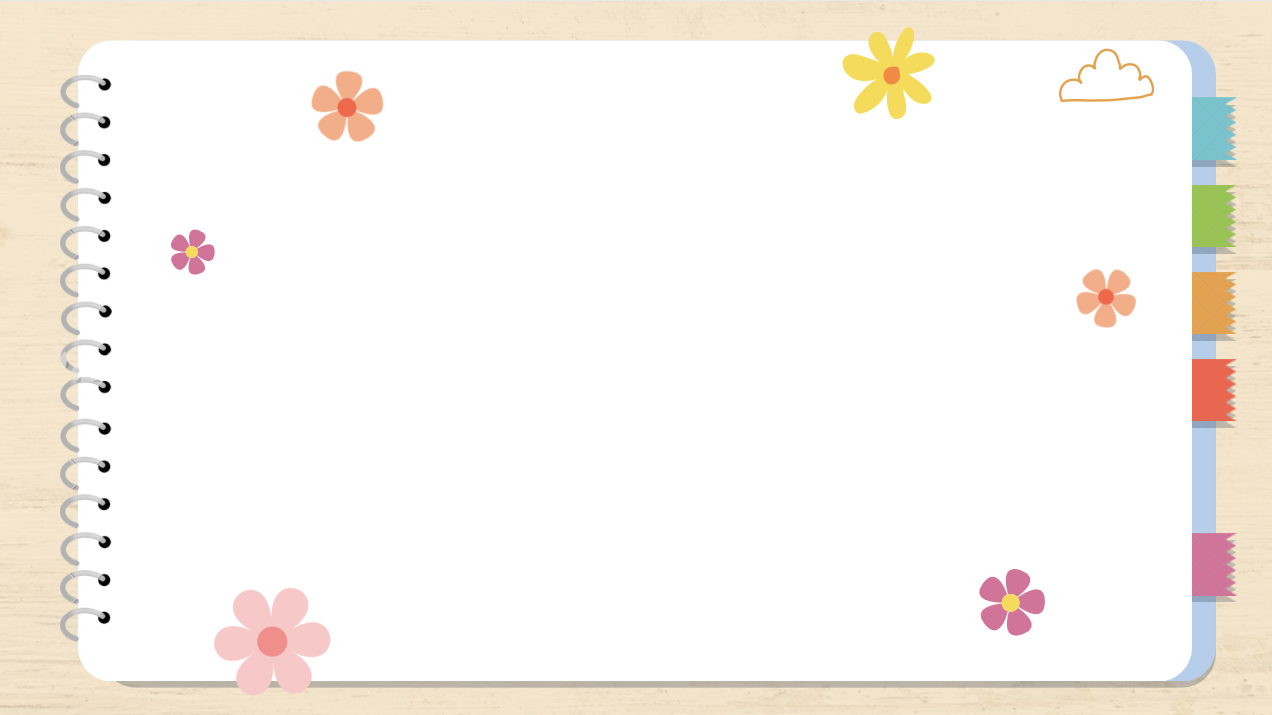 الواجب المنزلي
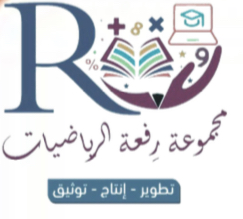 أ/ فاطمة جبران